Meningkatkan Kesadaran Politik Desa
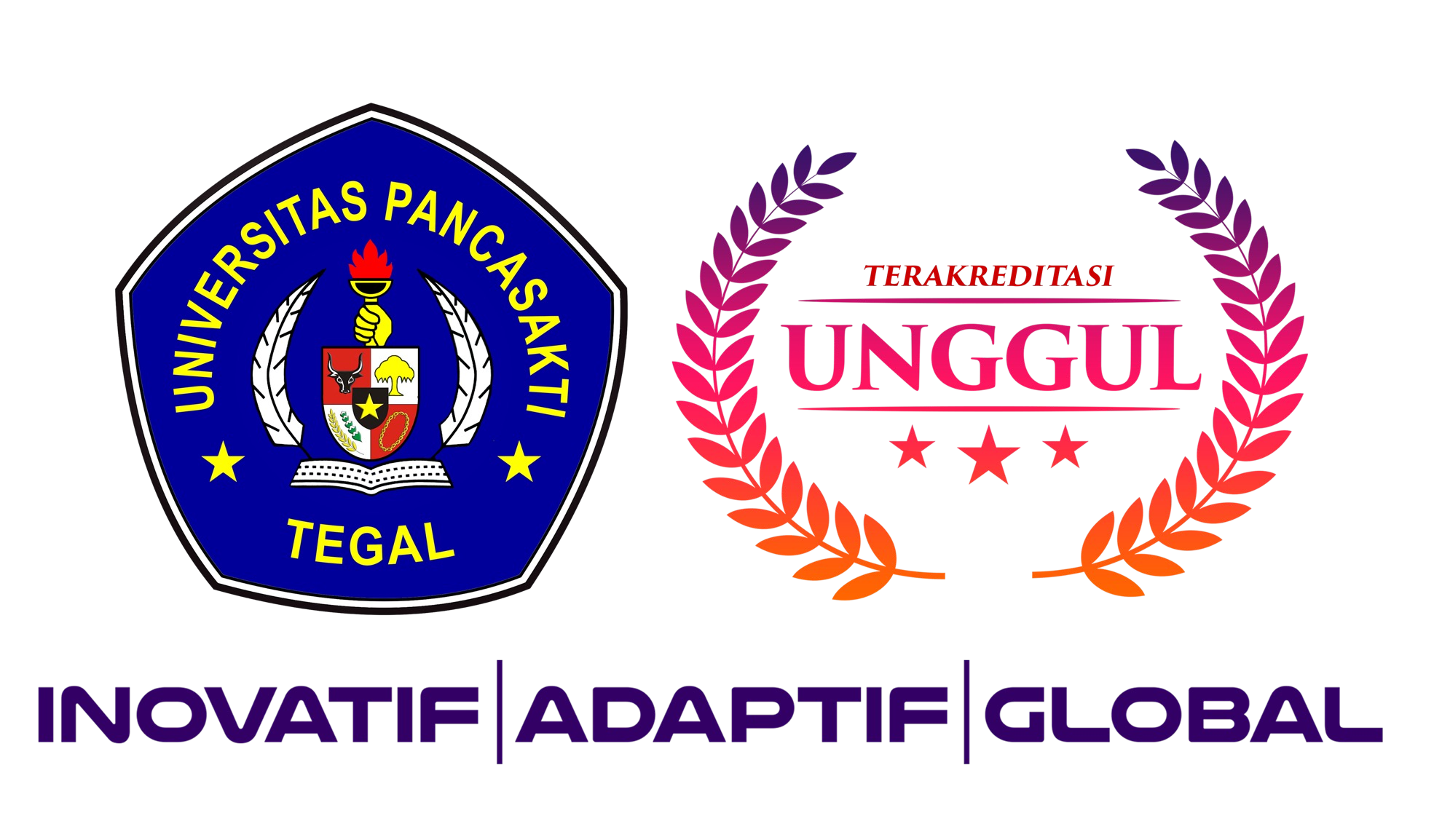 Outline
Pengawasan  Partisipatif
Politik
Pemilu
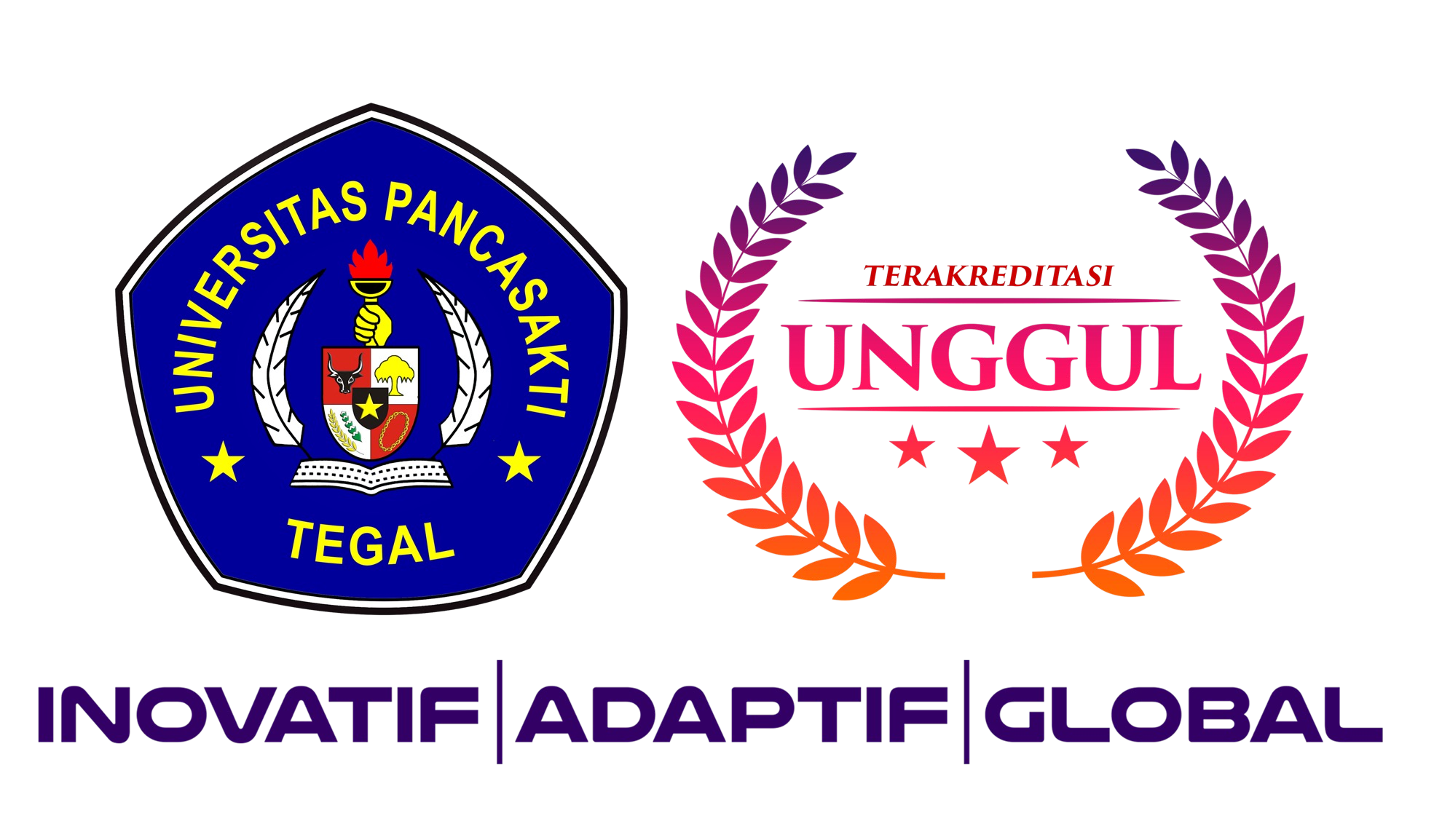 Politik ???
Miriam Budiardjo. Pengertian politik adalah bermacam-macam  kegiatan dalam suatu sistem politik (negara) yang menyangkut proses  menentukan tujuan-tujuan dari sistem itu dan melaksanakan tujuan-  tujuan itu.

Ramlan Surbakti. Pengertian politik adalah interaksi antara  pemerintah dan masyarakat dalam rangka pembuatan dan  pelaksanaan keputusan yang mengikat tentang kebaikan bersama  masyarakat yang tinggal dalam suatu wilayah tertentu.
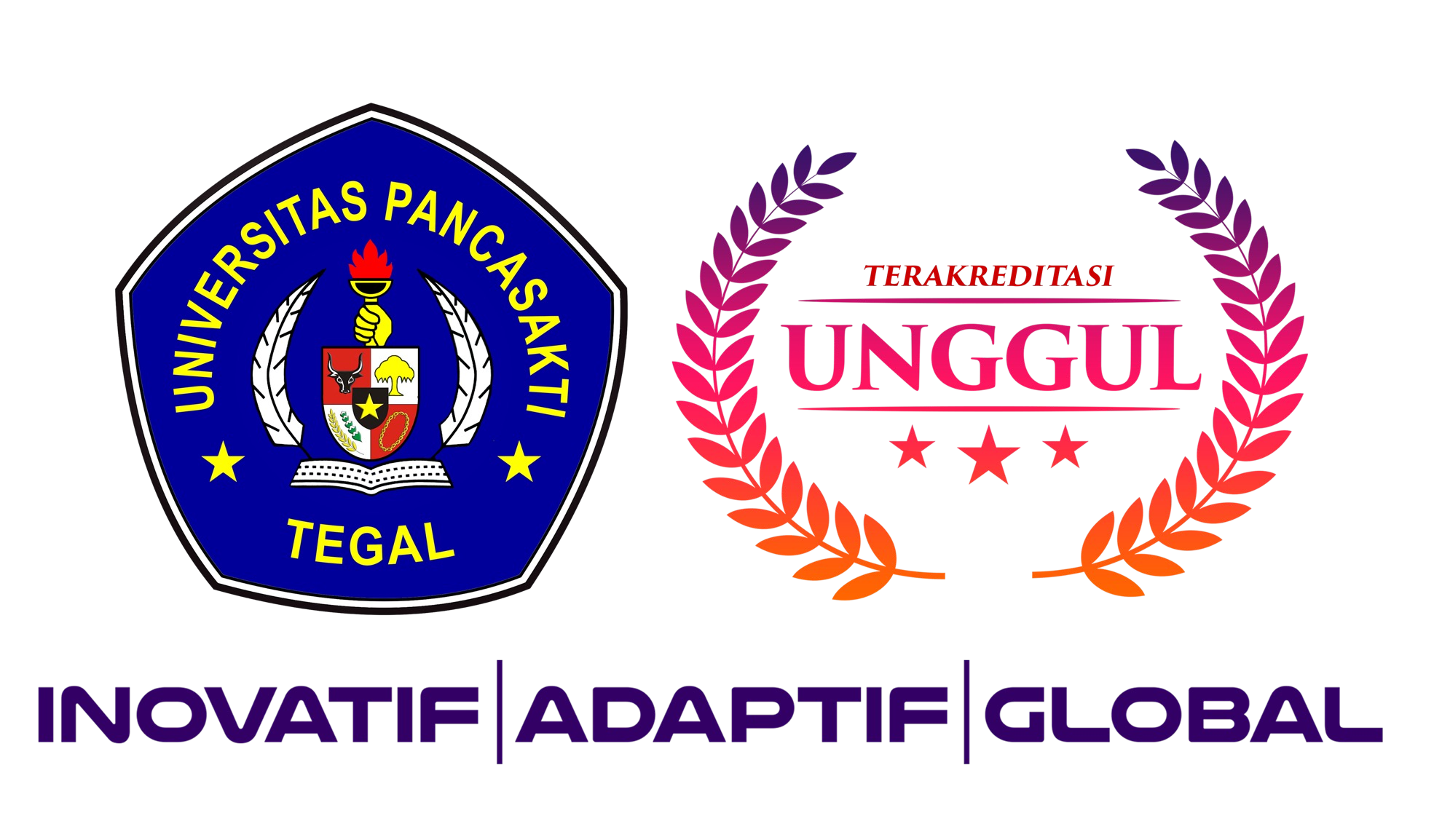 Politik??
•
Menurut teori klasik Aristoteles, pengertian politik
Teori klasik Aristoteles.
adalah usaha yang ditempuh warga negara untuk mewujudkan kebaikan  bersama.
Gabriel A. Almond. Pengertian politik adalah kegiatan yang berbuhungan  dengan kendali pembuatan keputusan publik dalam masyarakat tertentu di  wilayah tertentu, di mana kendali ini disokong lewat instrumen yang  sifatnya otoritatif dan koersif.
vAndrey Heywood. Pengertian politik adalah kegiatan suatu bangsa yang  bertujuan untuk membuat, mempertahankan, dan mengamandemen  peraturan-peraturan umum yang mengatur kehidupannya, yang berarti  tidak dapat terlepas dari gejala konflik dan kerja sama.
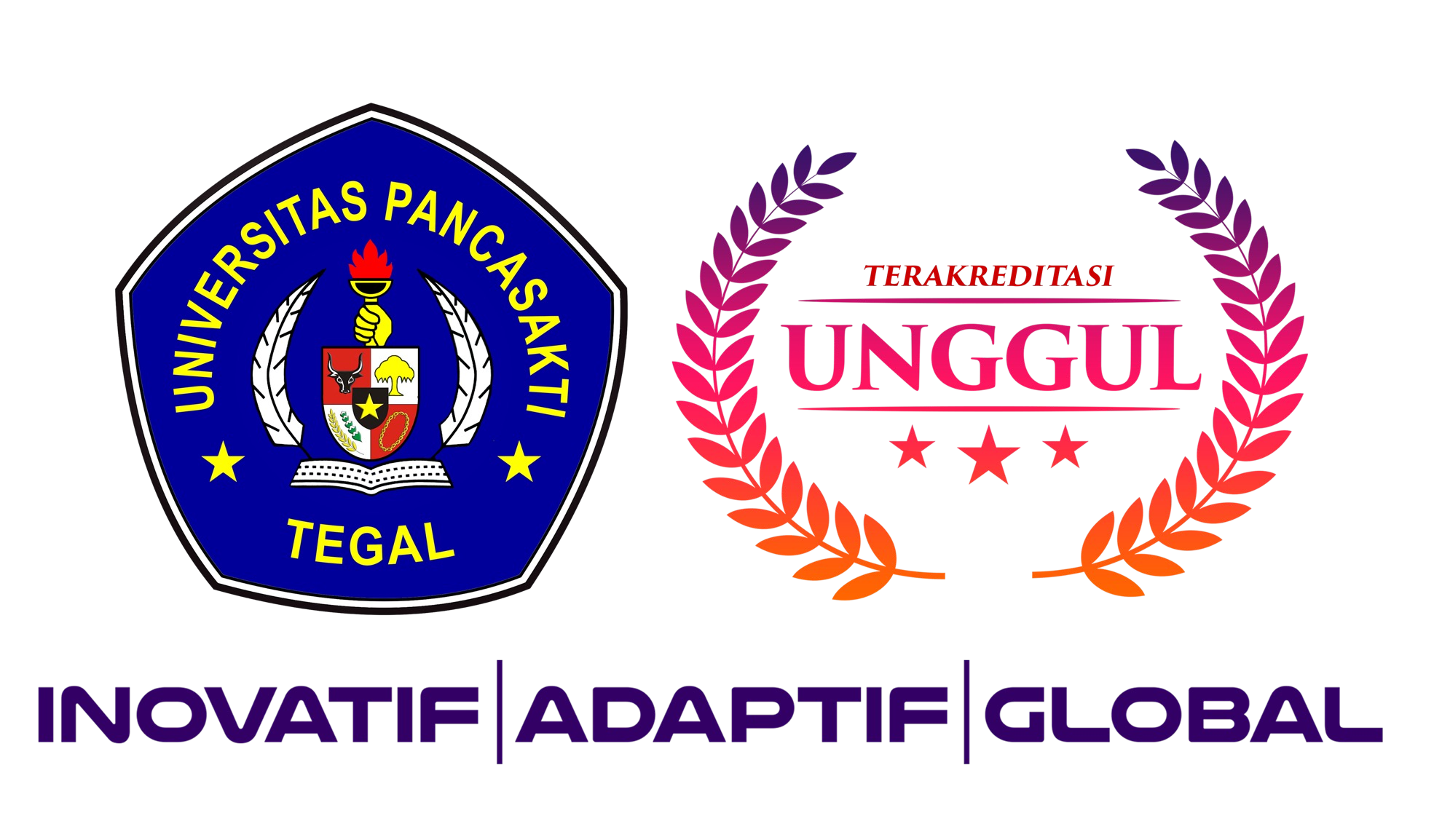 Implikasi Politik
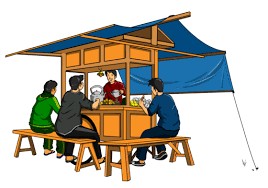 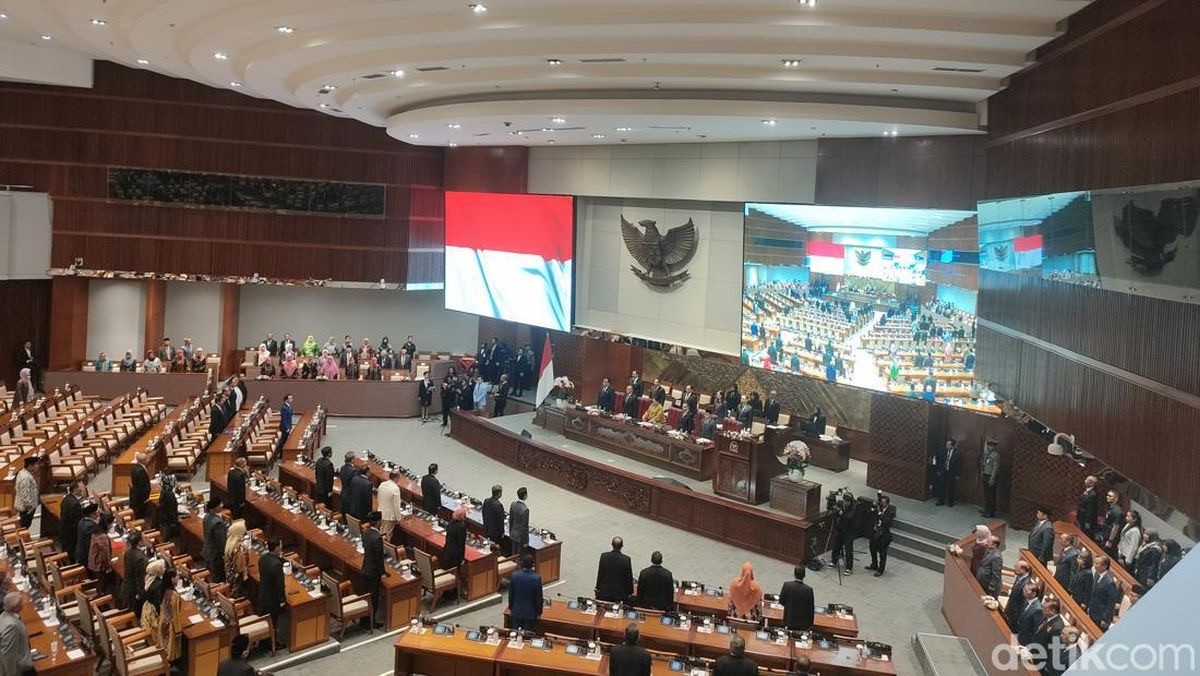 DOMINO EFFECT
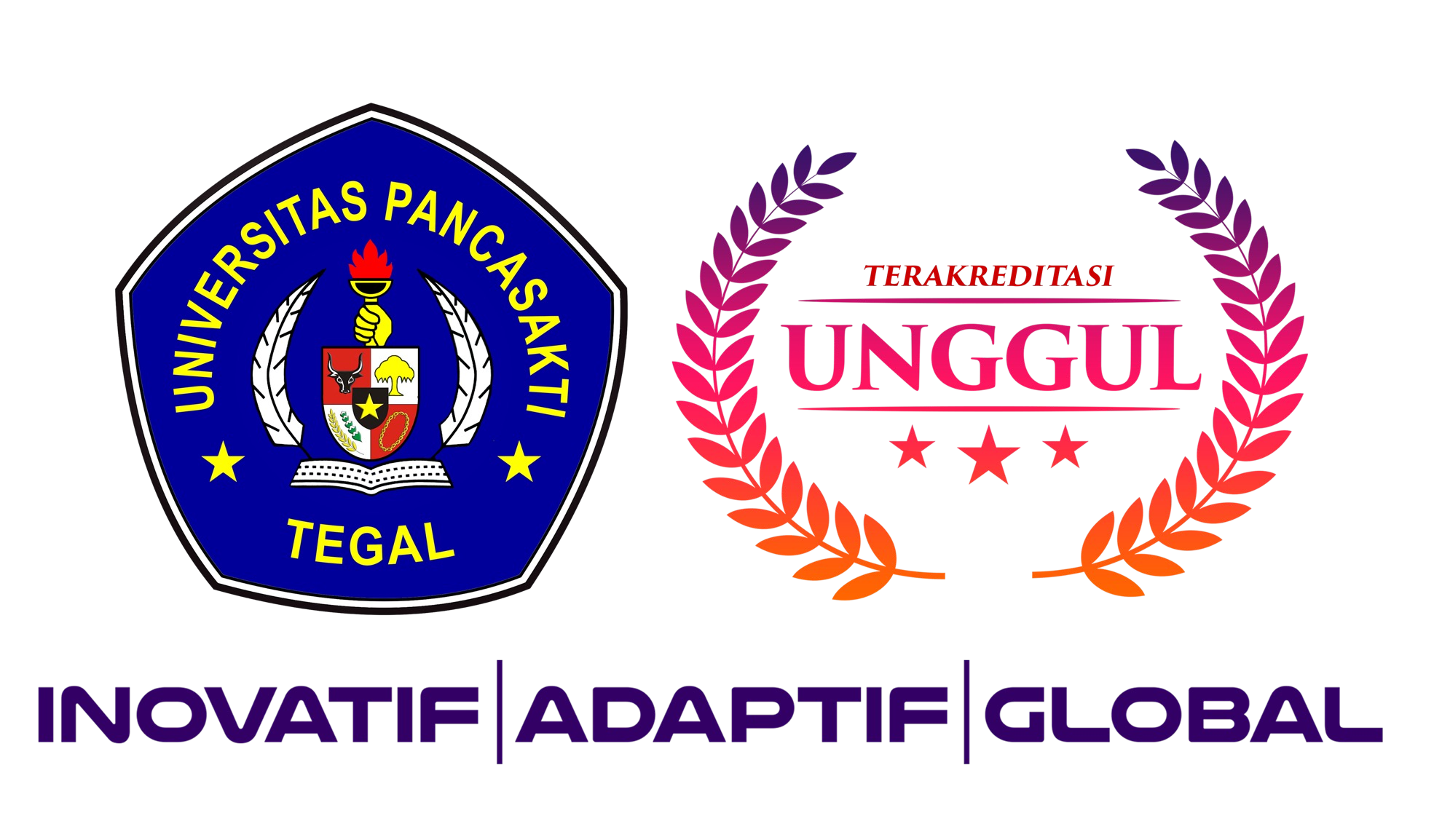 Pemilu di Indonesia
Desa selalu menjadi objek dari proses politk dan pemilihan umum
DASAR  KONSTITUSIONAL  UUD 1945  (AMANDEMEN)  PASAL 22	E
DASAR HUKUM  UU NO. 7
TAHUN 2017
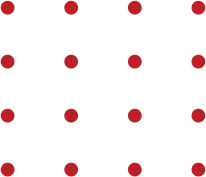 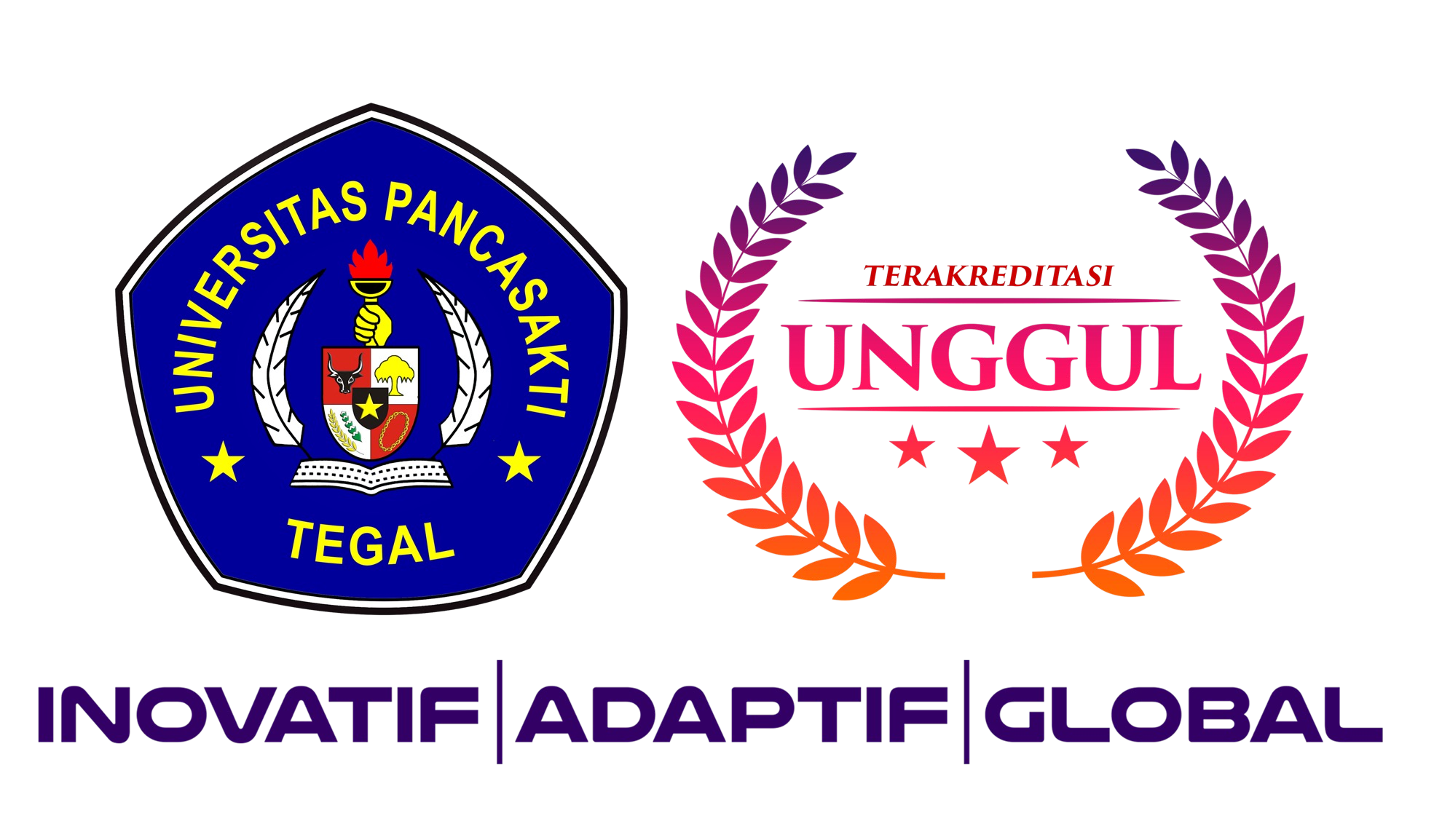 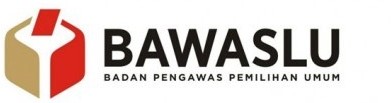 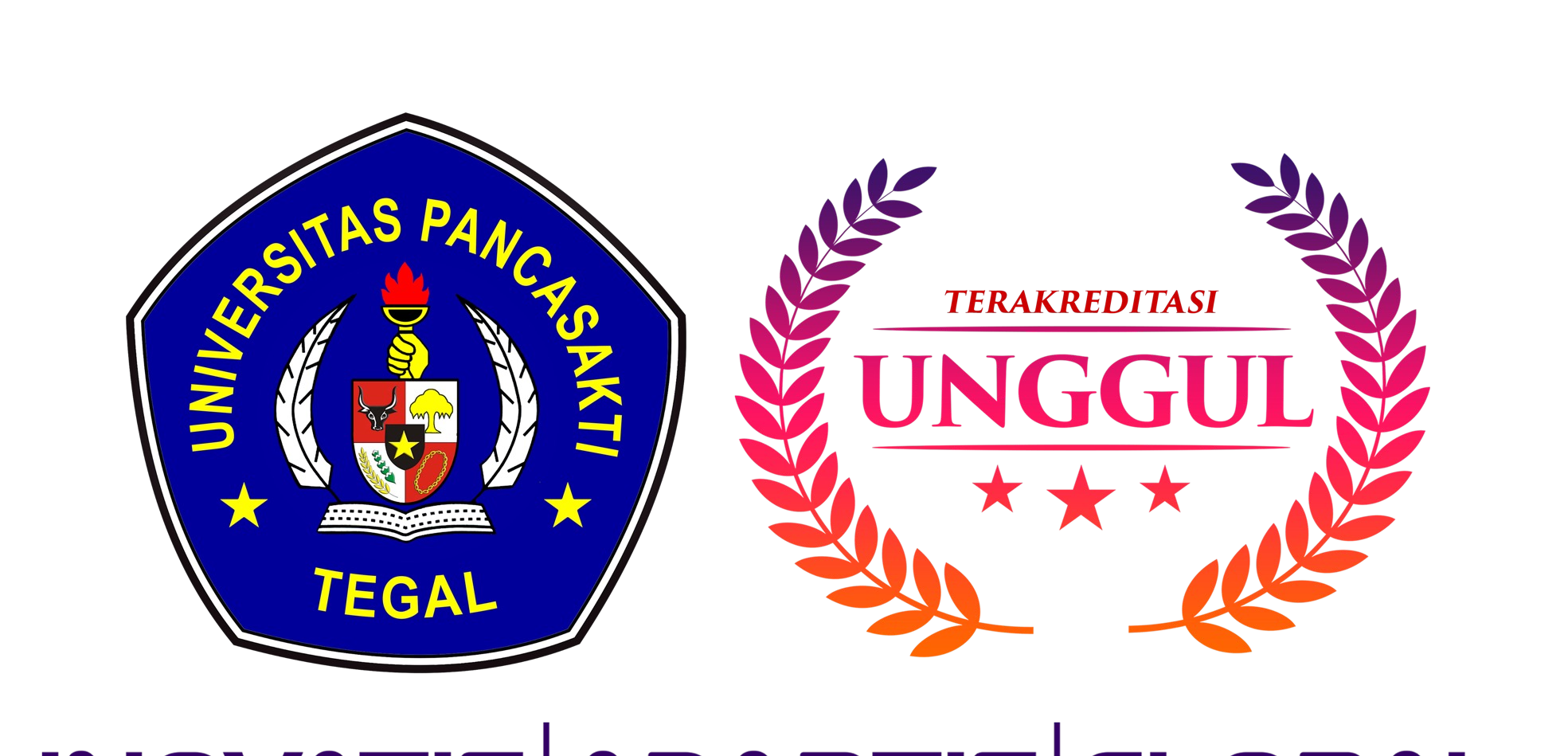 07
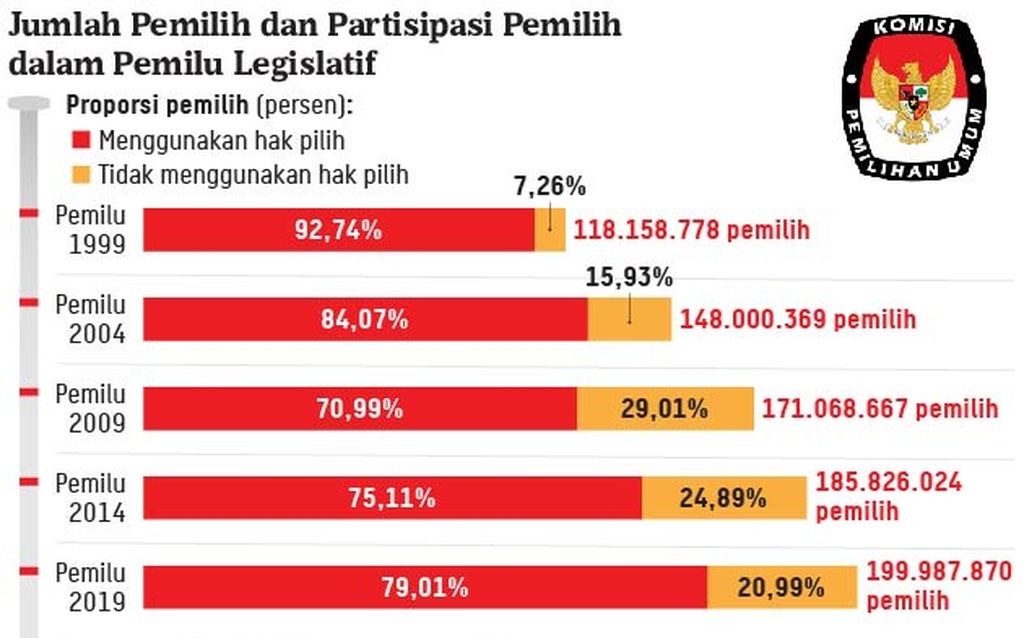 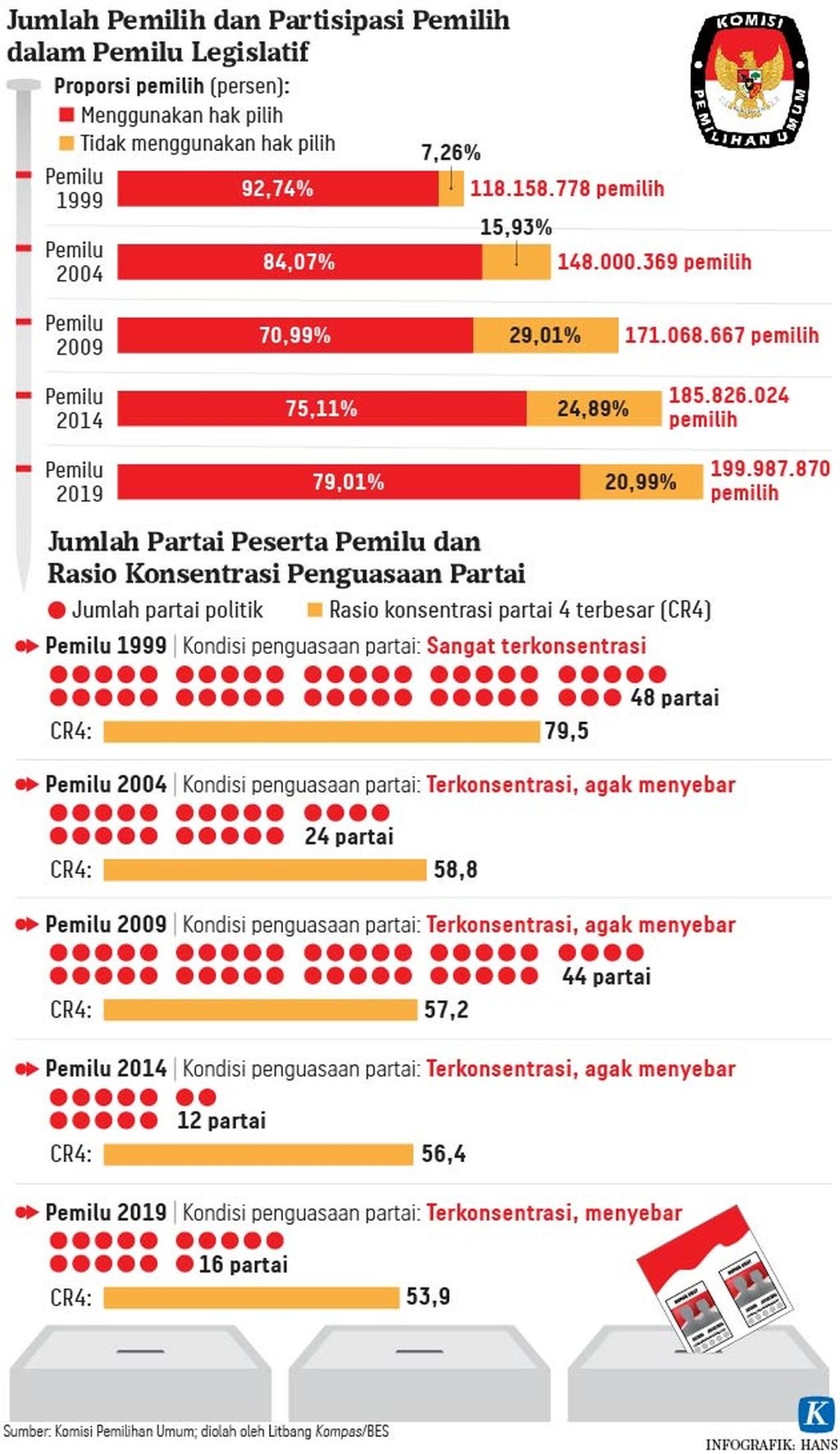 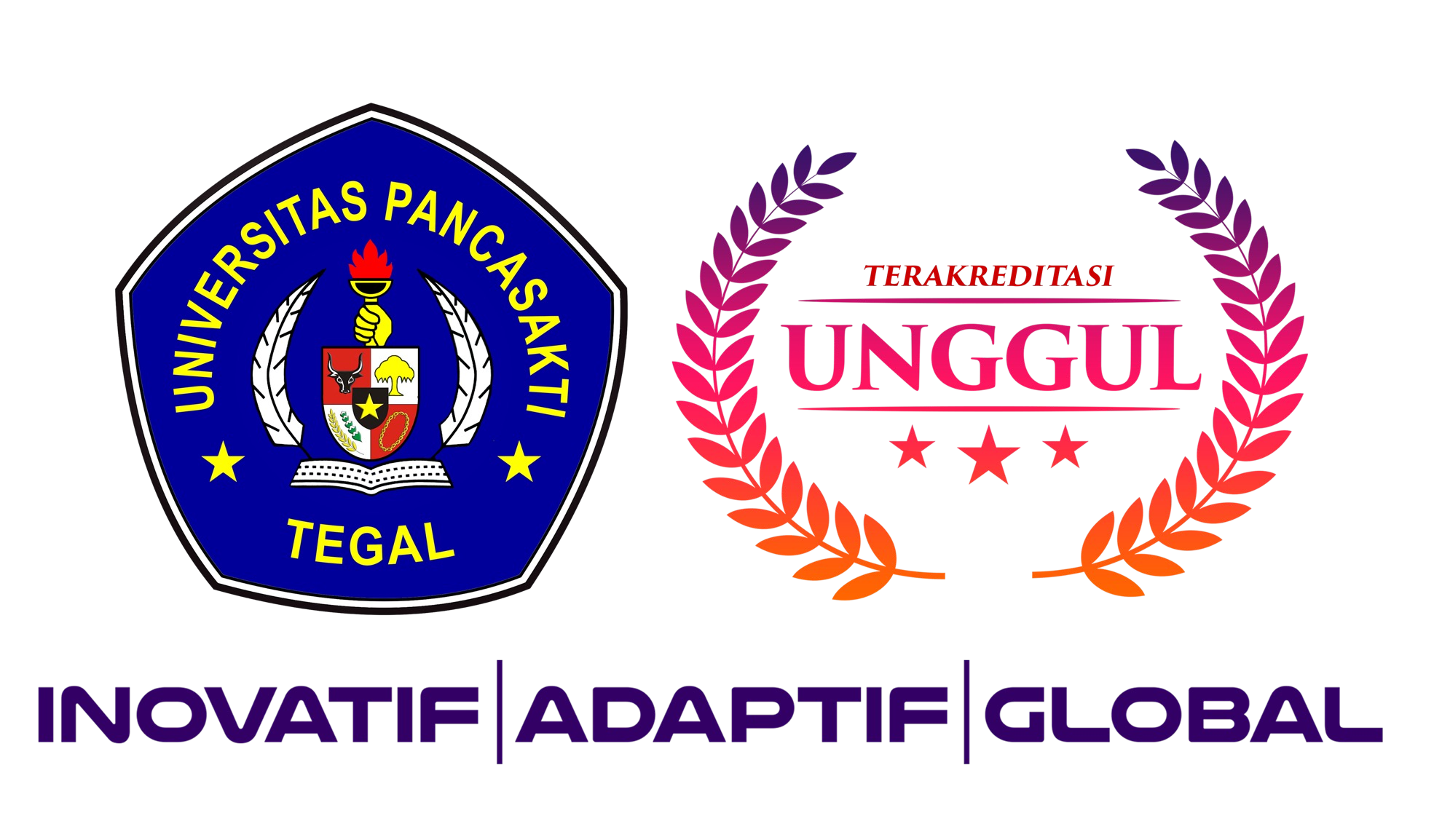 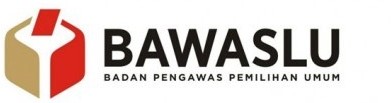 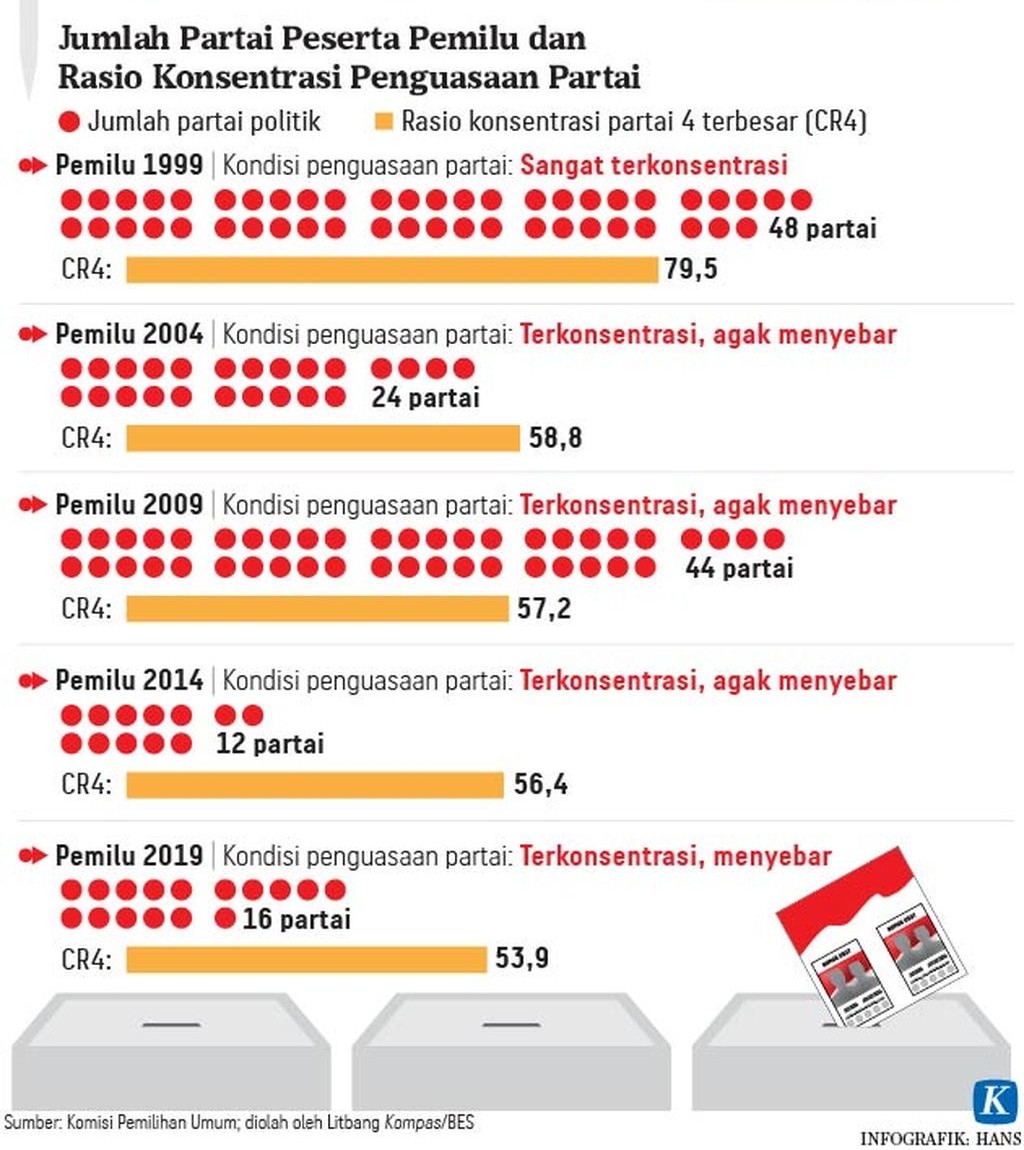 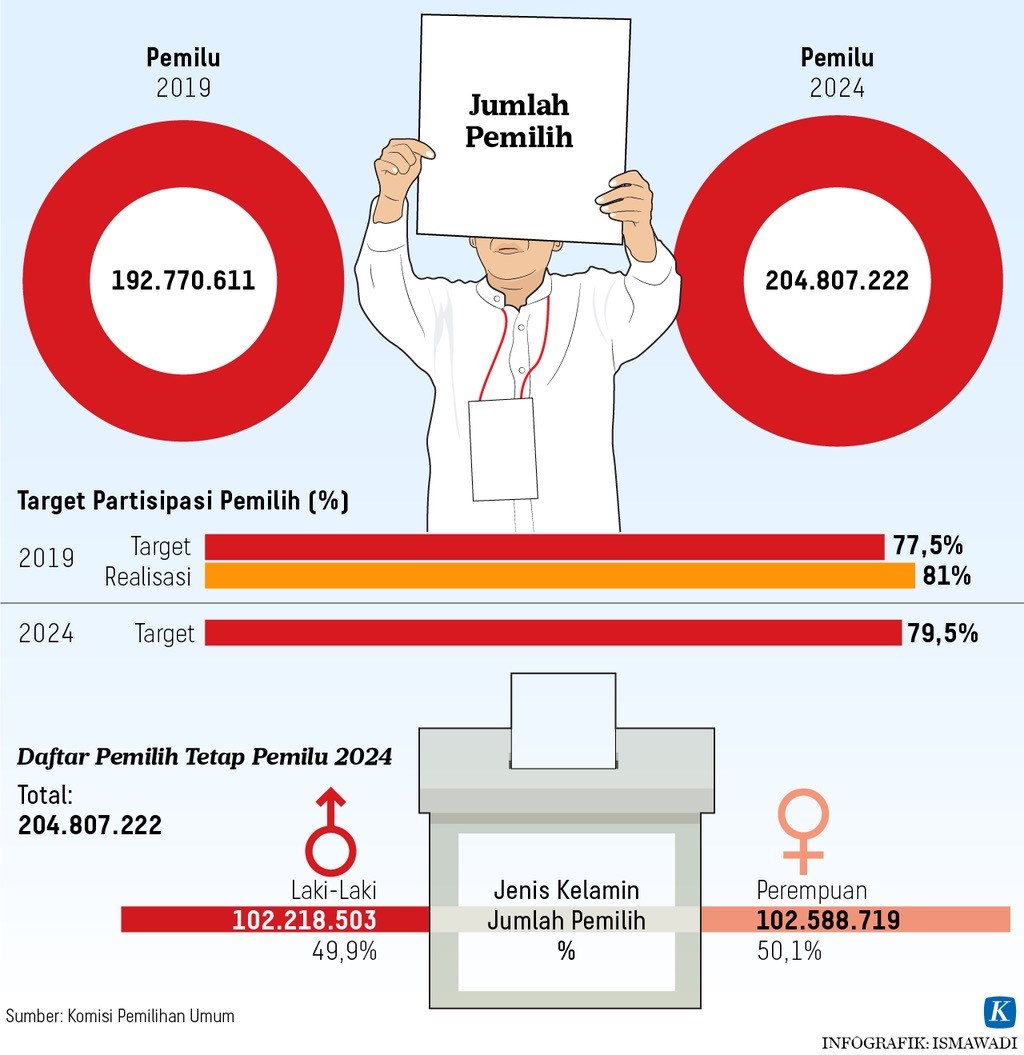 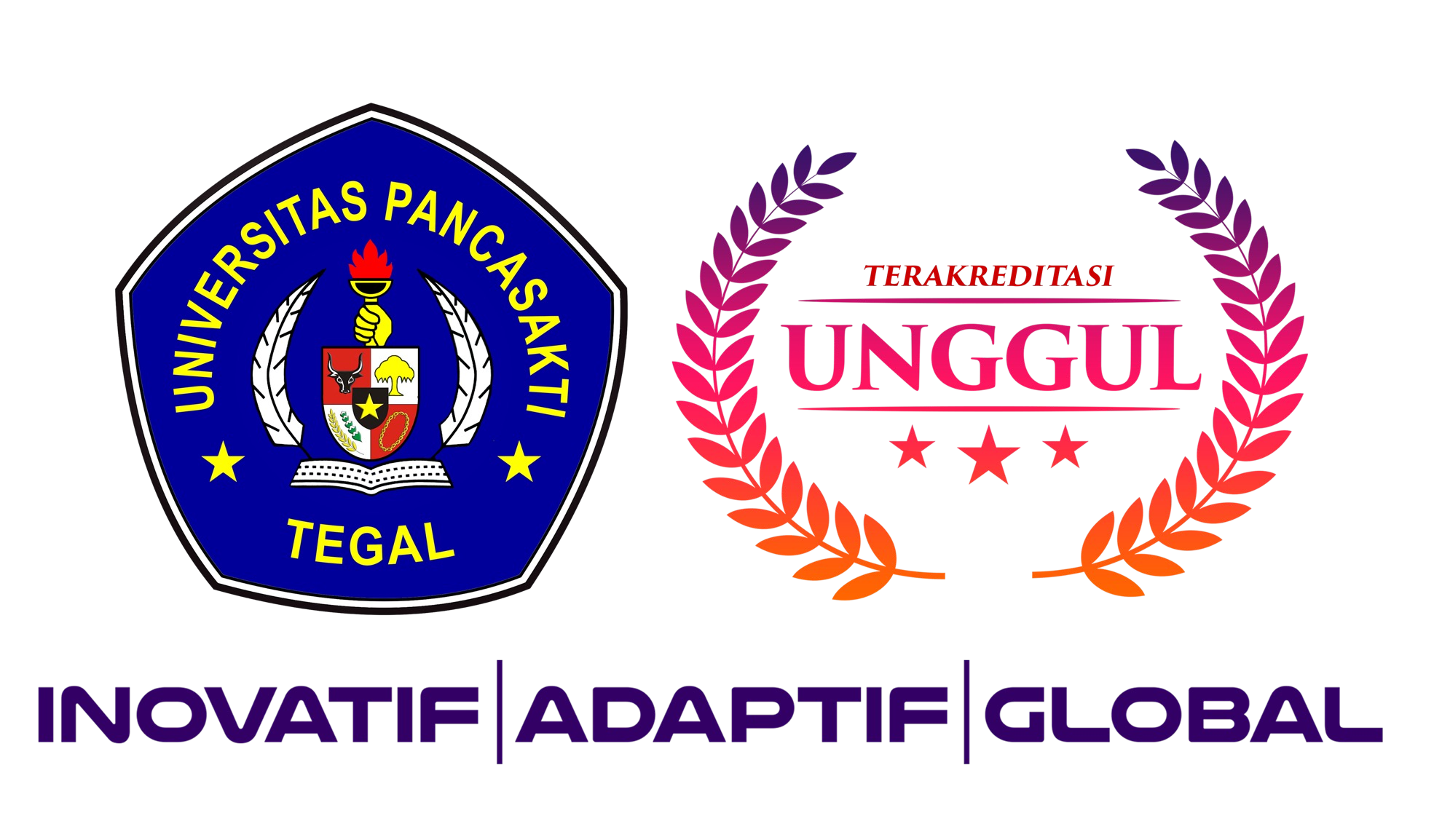 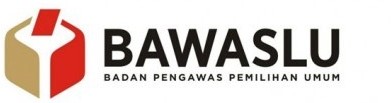 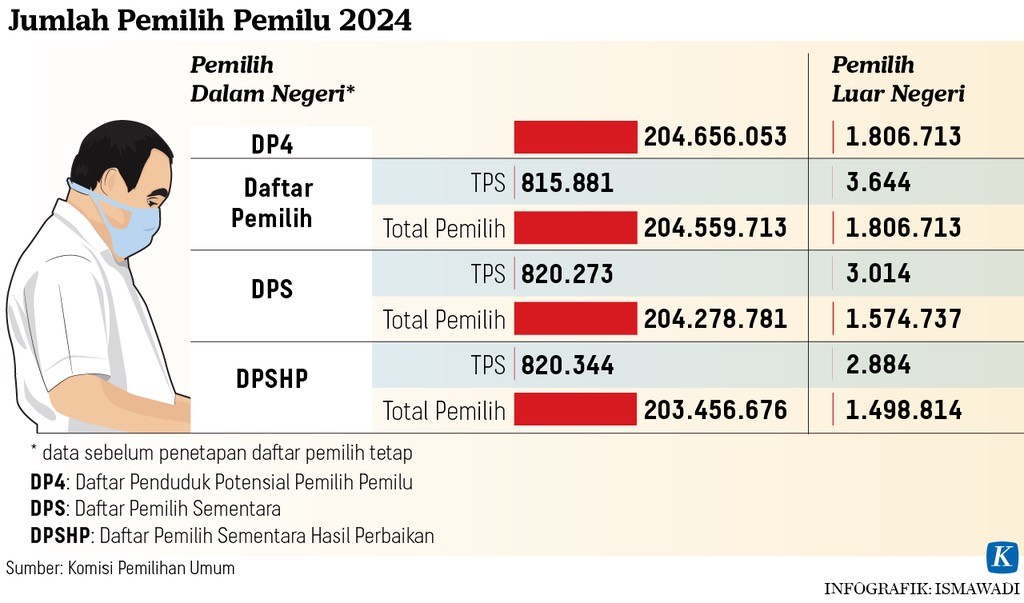 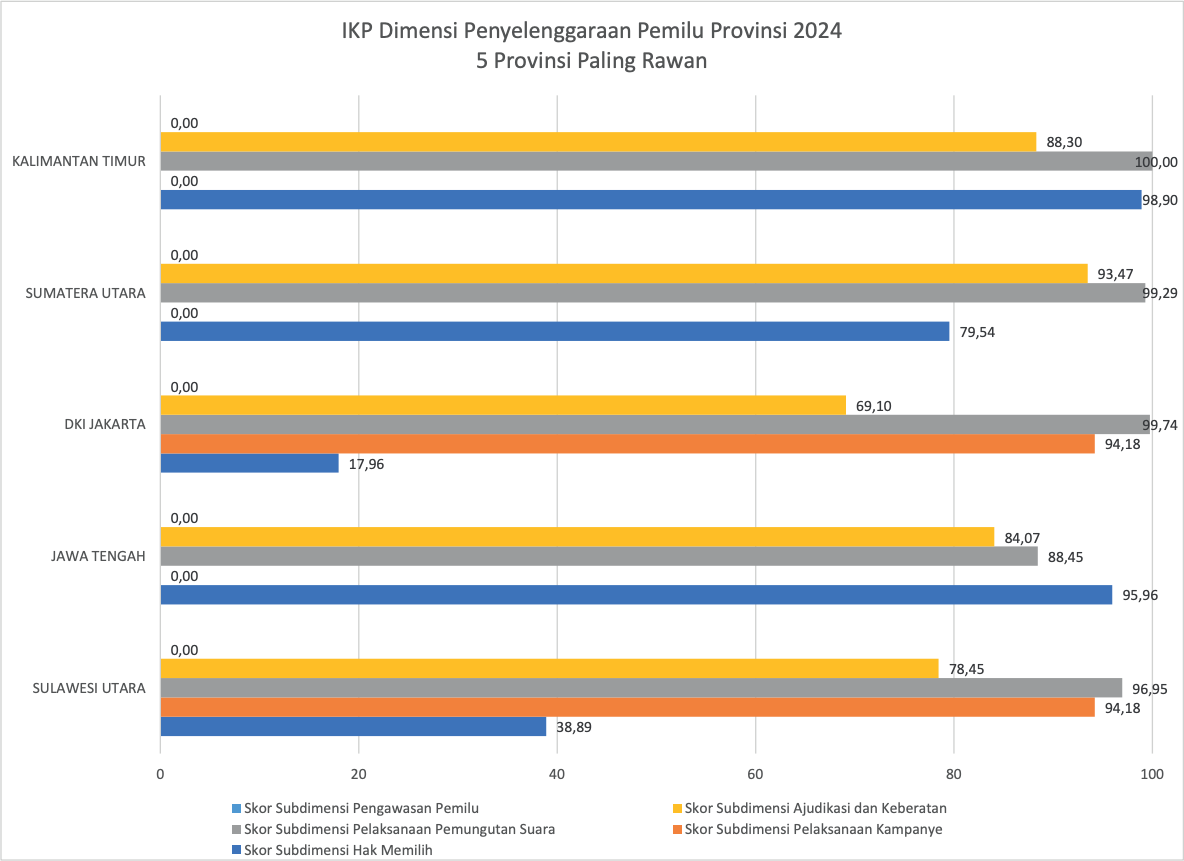 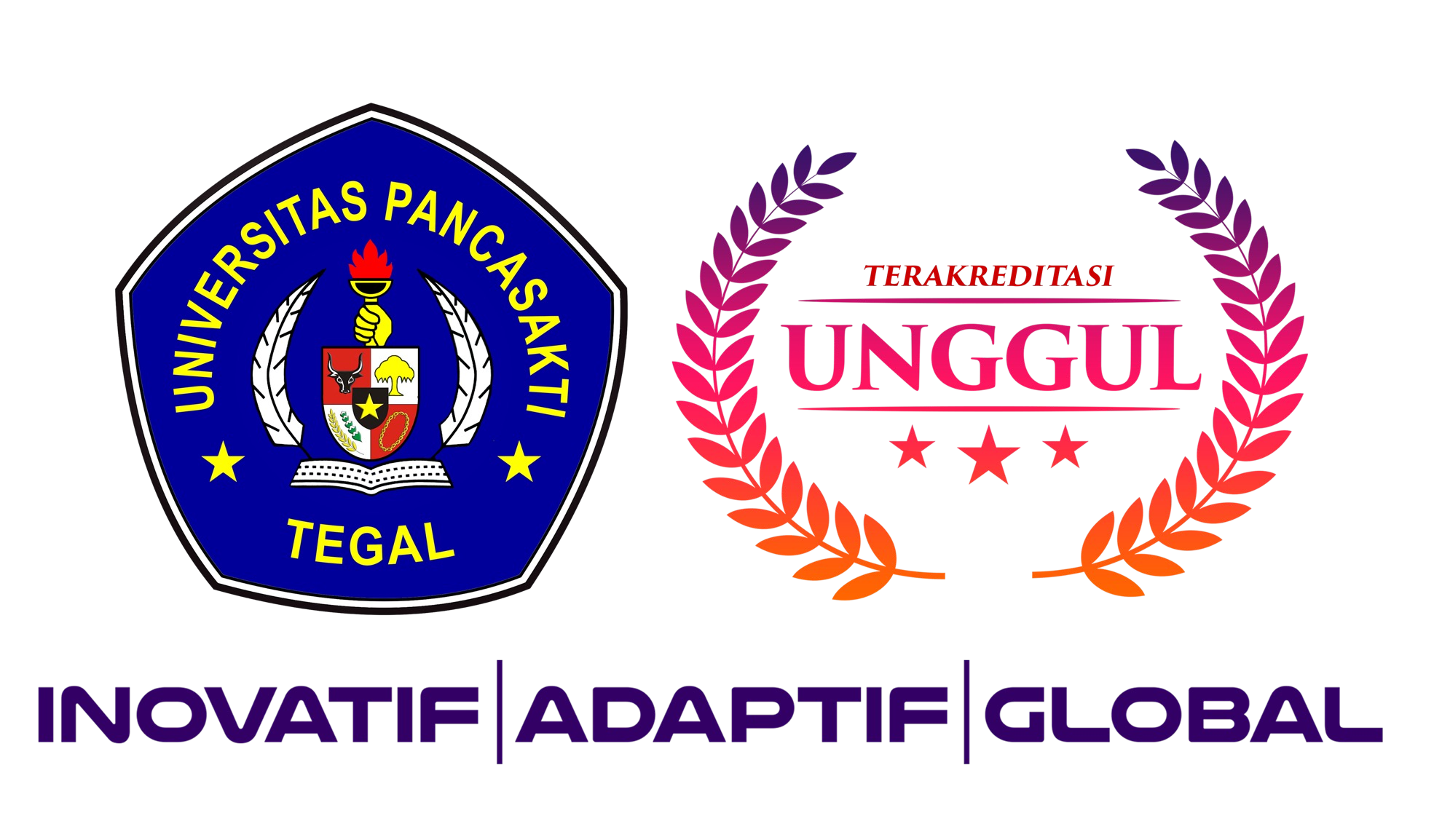 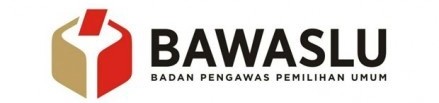 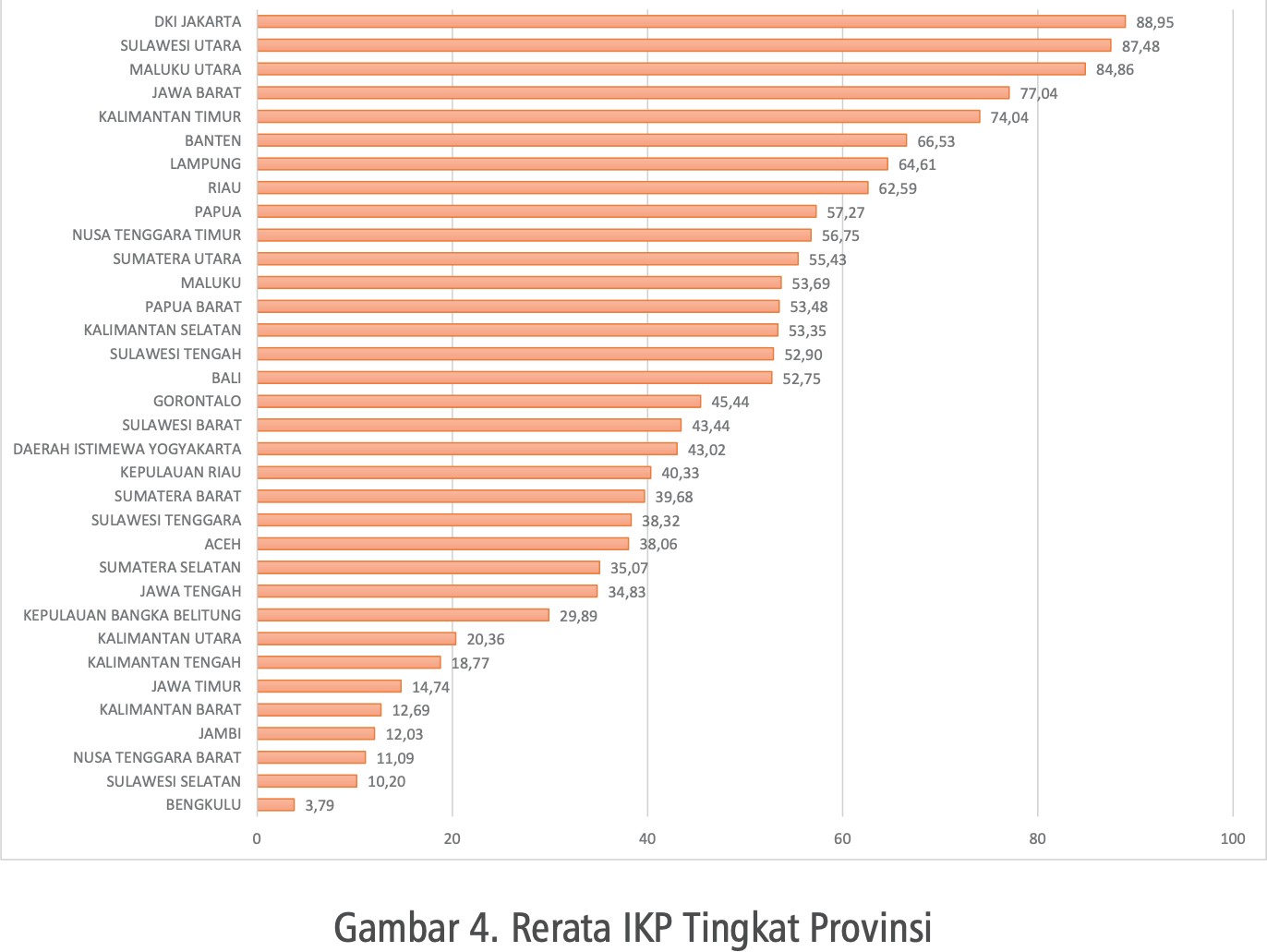 INDEKS  KERAWANAN  PEMILU

Kategori:  RAWAN  SEDANG
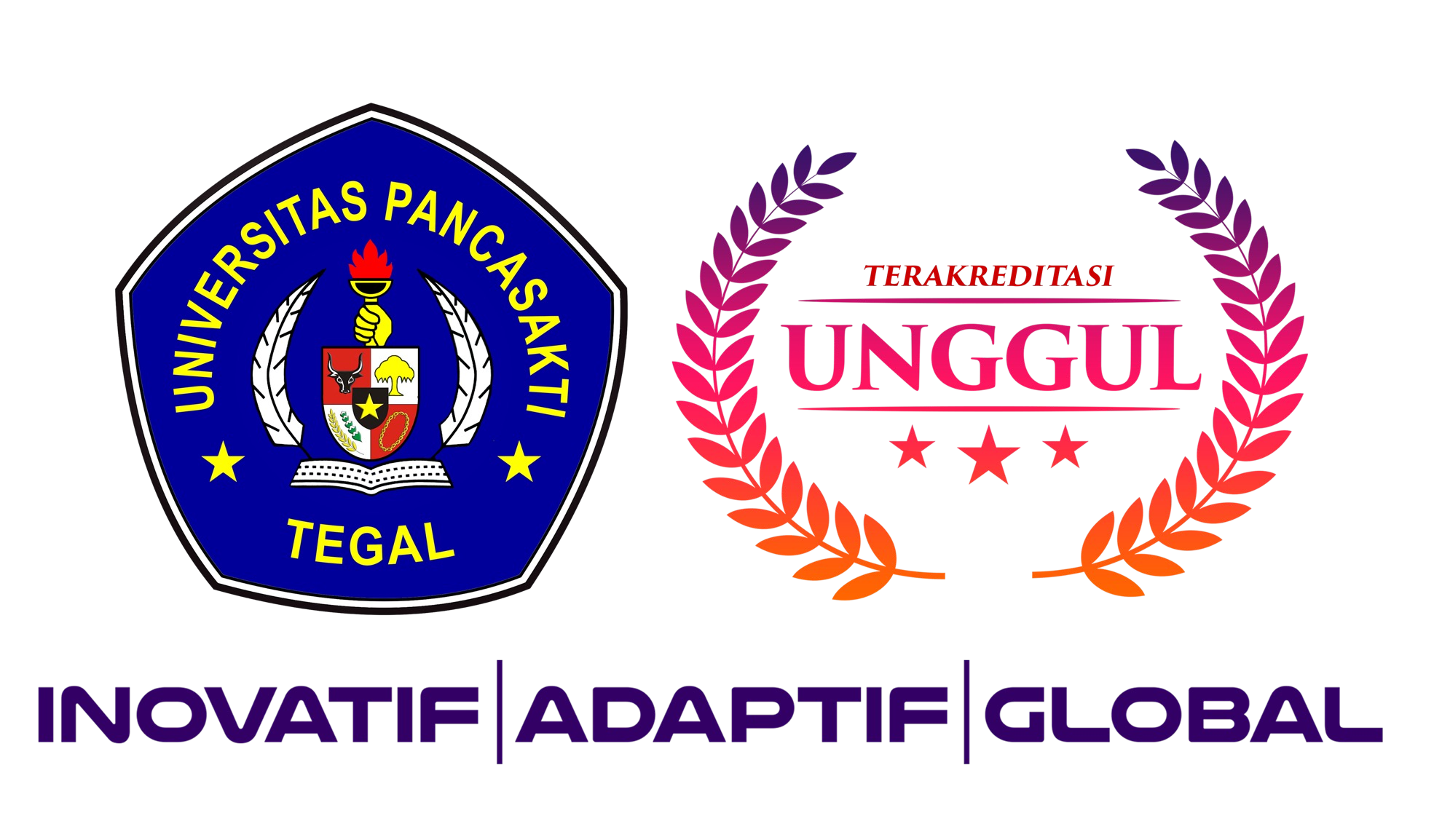 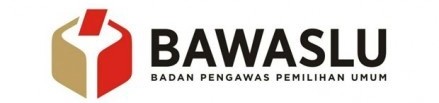 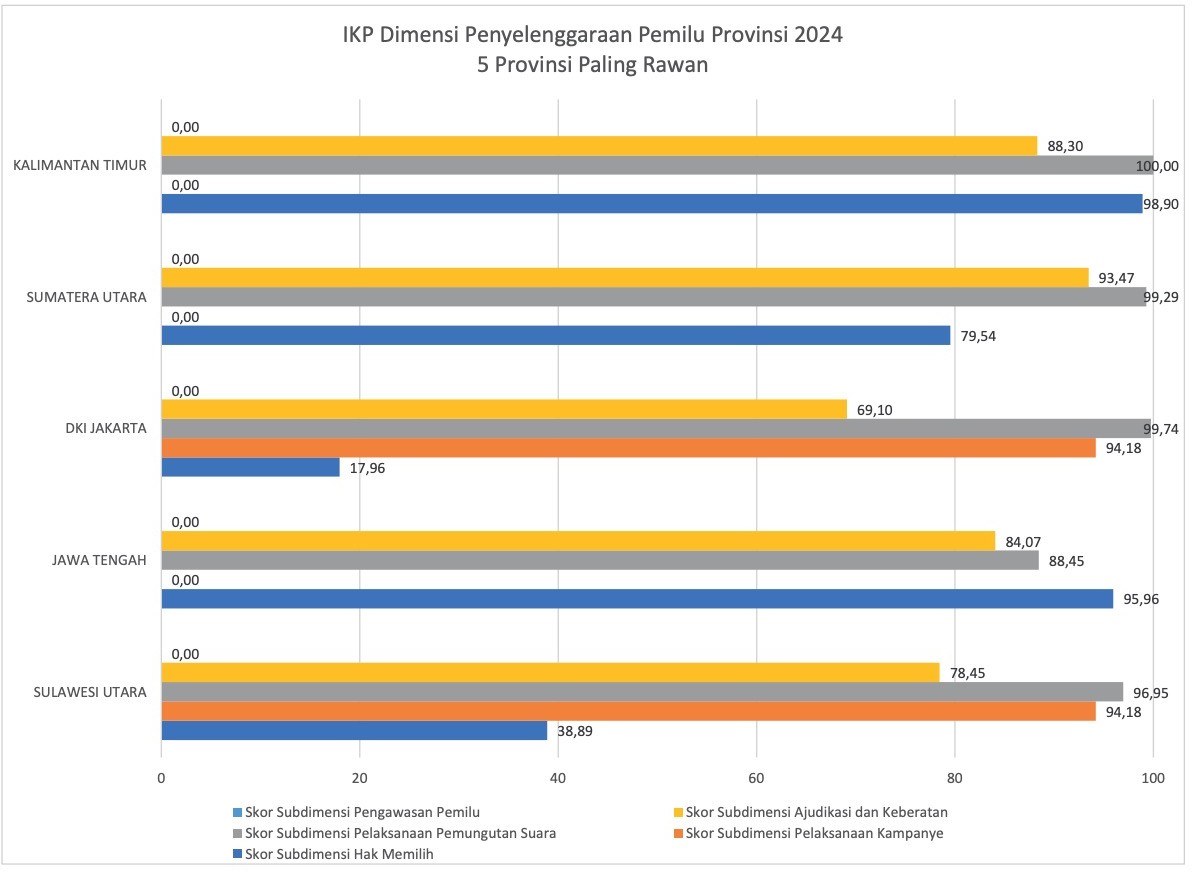 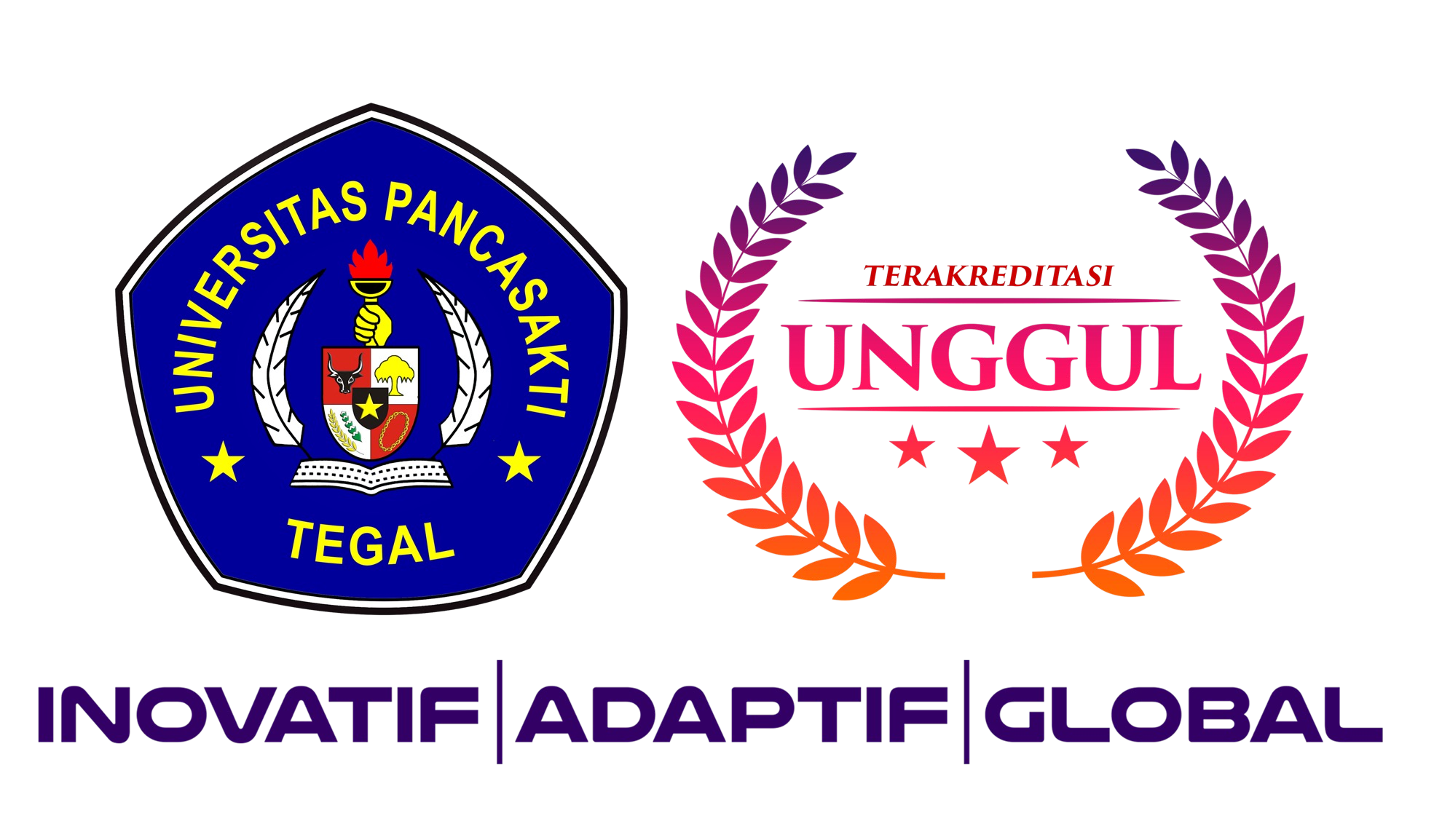 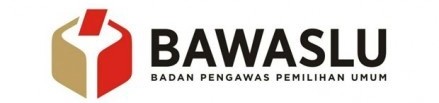 Dimensi Indeks Kerawanan Pemilu (IKP 2024)
DIMENSI  PENYELENGARAAN  PEMILU
DIMENSI KONTEKS  SOSIAL POLITIK
DIMENSI  KONTESTASI
DIMENSI  PARTISIPASI
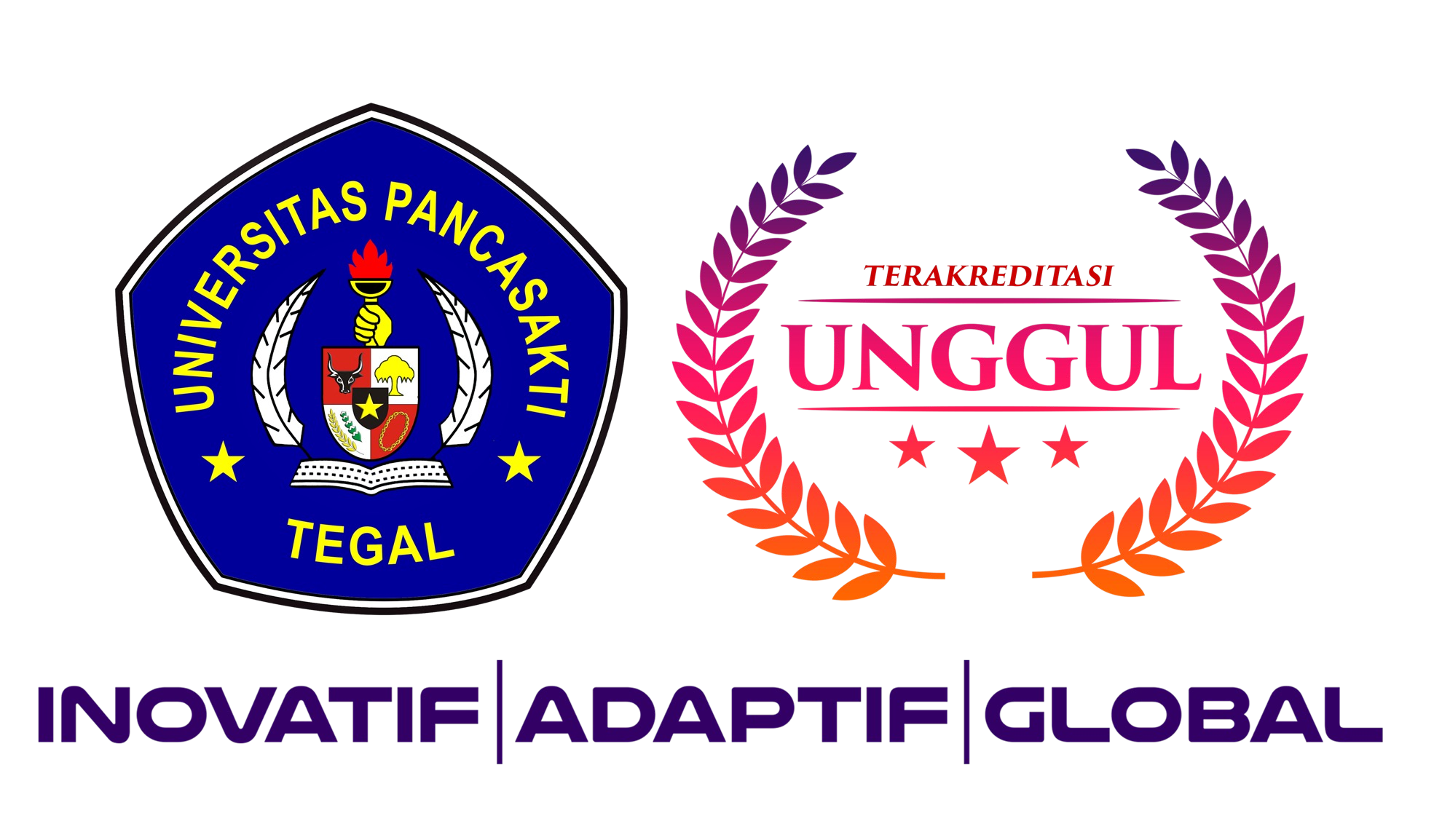 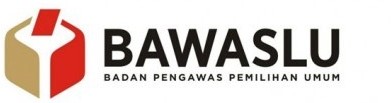 Pengawasan Partisipatif
PERBAWASLU RI NOMOR 2 TAHUN 2023 TENTANG PENGAWASAN PARTISIPATIF
Pasal 3 Ayat 2 Program Pengawasan
Partisipatif sebagaimana dimaksud	pada  ayat (1) meliputi:
Pendidikan Pengawas Partisipatif;
Forum Warga Pengawasan  Partisipatif;
Pojok Pengawasan;
Kerja Sama dengan Perguruan Tinggi;
Kampung Pengawasan Partisipatif;  dan
Komunitas Digital Pengawasan  Partisipatif.
Pasal 6 ayat 1 Peserta Pendidikan Pengawas  Partisipatif sebagaimana dimaksud dalam Pasal 5  meliputi:
Pemilih pemula;
Pemilih penyandang disabilitas;
Pemilih perempuan;
pengurus organisasi kemasyarakatan;
tokoh agama;
pengajar, pelajar, dan/atau mahasiswa;  dan/atau
masyarakat hukum adat,
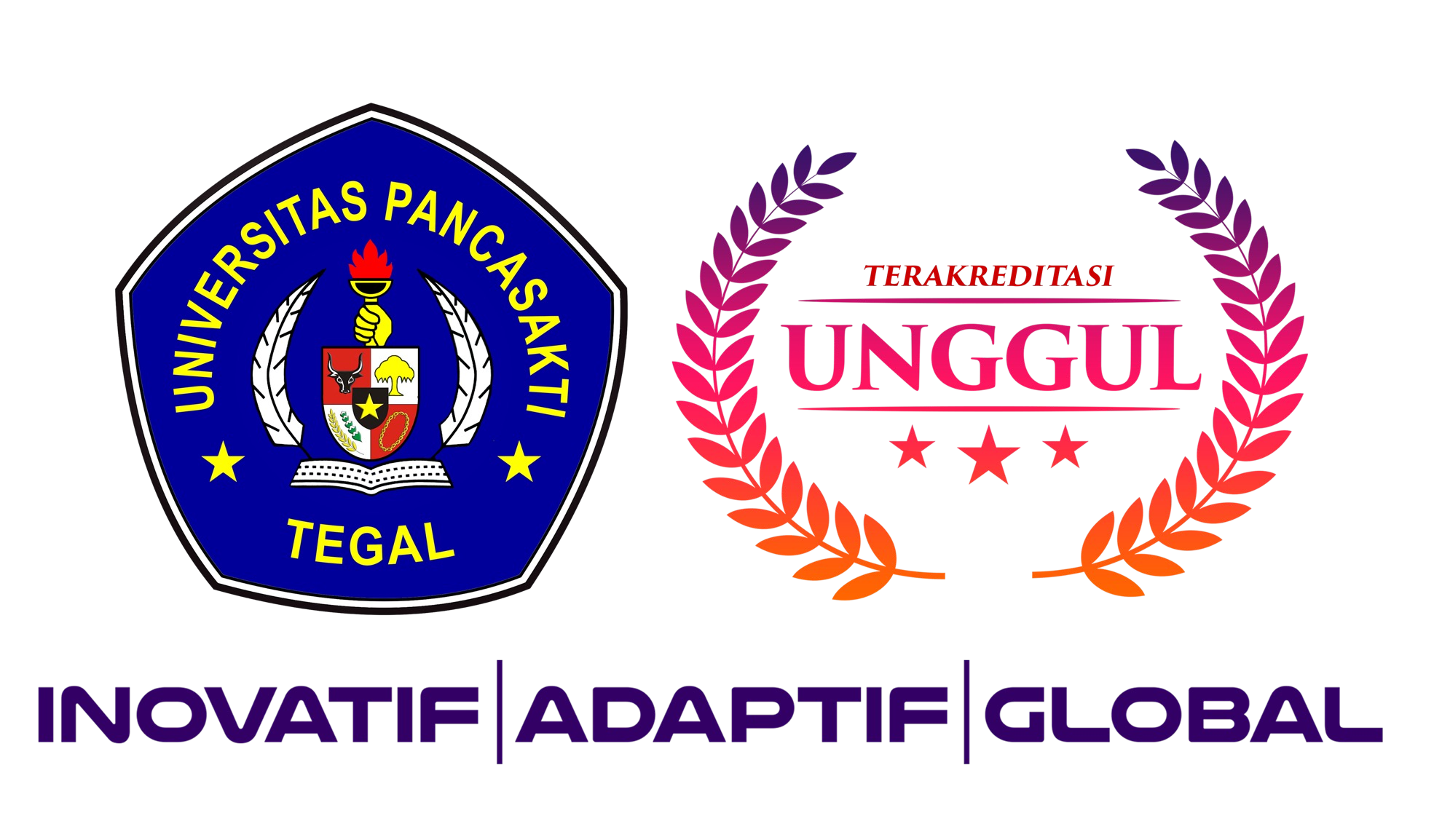 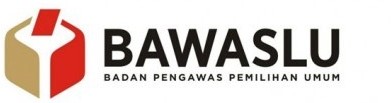 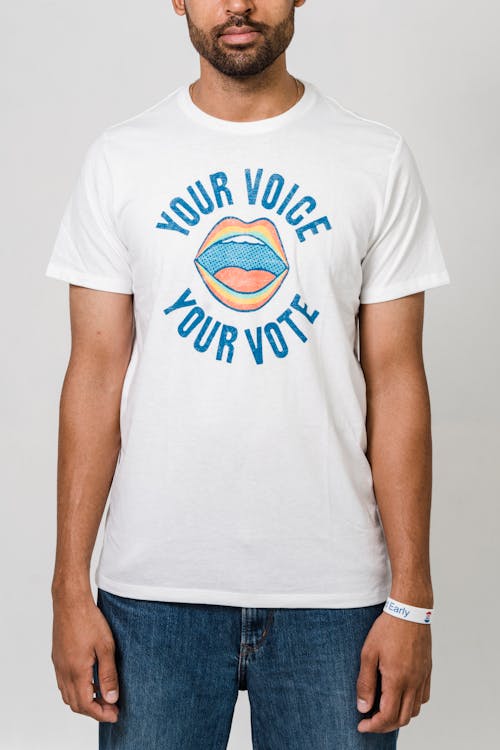 Pemilih Pemula
Pemilih pemula adalah individu yang baru pertama kali memenuhi syarat untuk memberikan suara dalam pemilihan umum. Di banyak negara, usia minimum untuk memberikan suara adalah 18 tahun, sehingga pemilih pemula sering kali terdiri dari remaja yang baru saja mencapai usia dewasa. Mereka juga dapat mencakup warga negara yang baru mendaftar untuk memberikan suara setelah memenuhi syarat hukum.
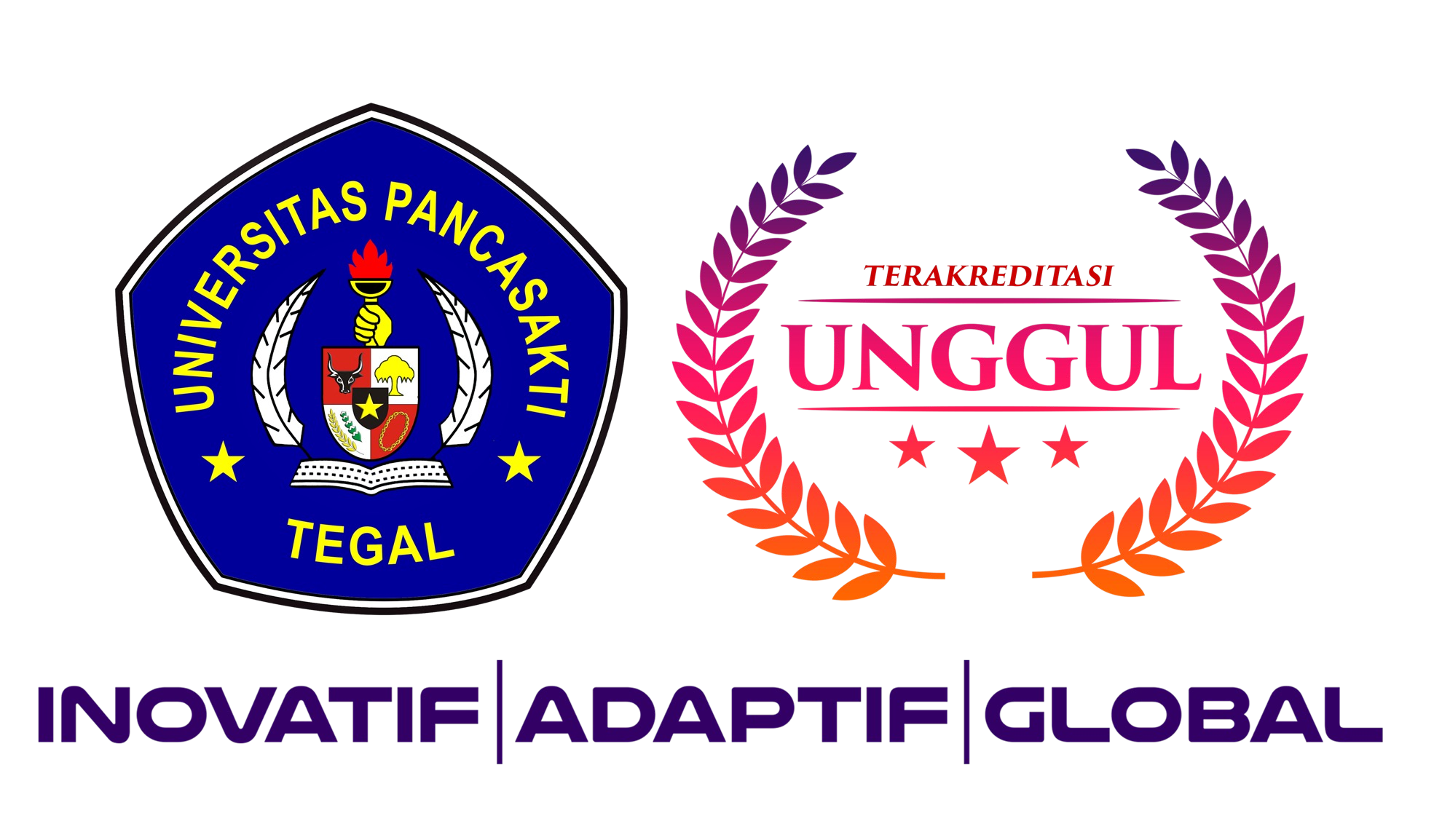 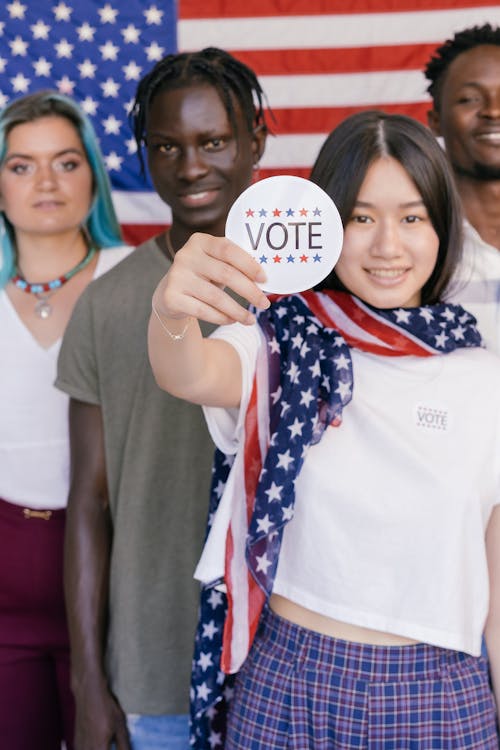 Pentingnya Pemilih Pemula dalam Demokrasi
Tantangan yang Dihadapi Pemilih Pemula
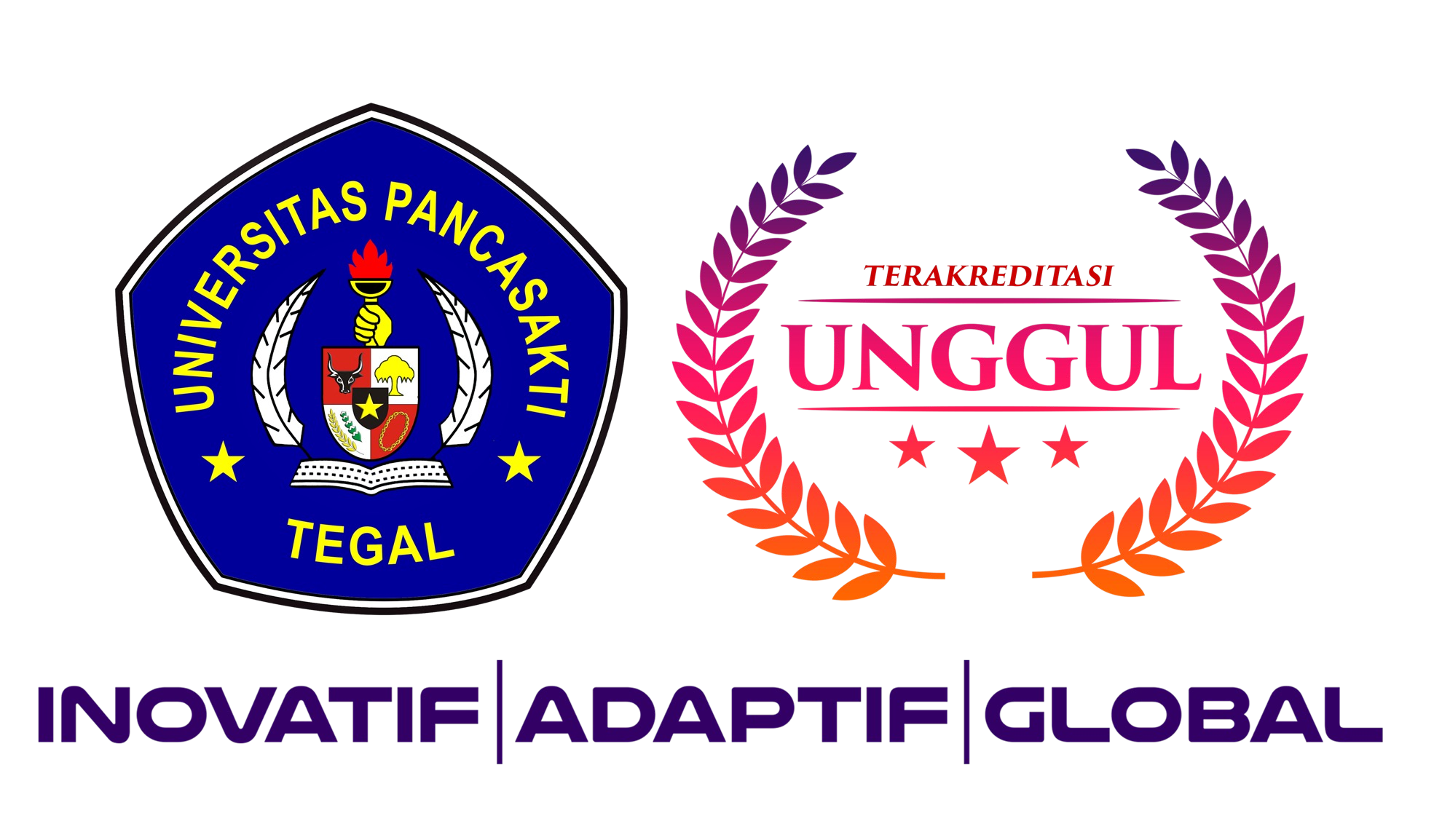 PERLUNYA PEMILIH CERDAS
2. Jumlah Pemilih
 Generasi Millenial
 dan Gen Z
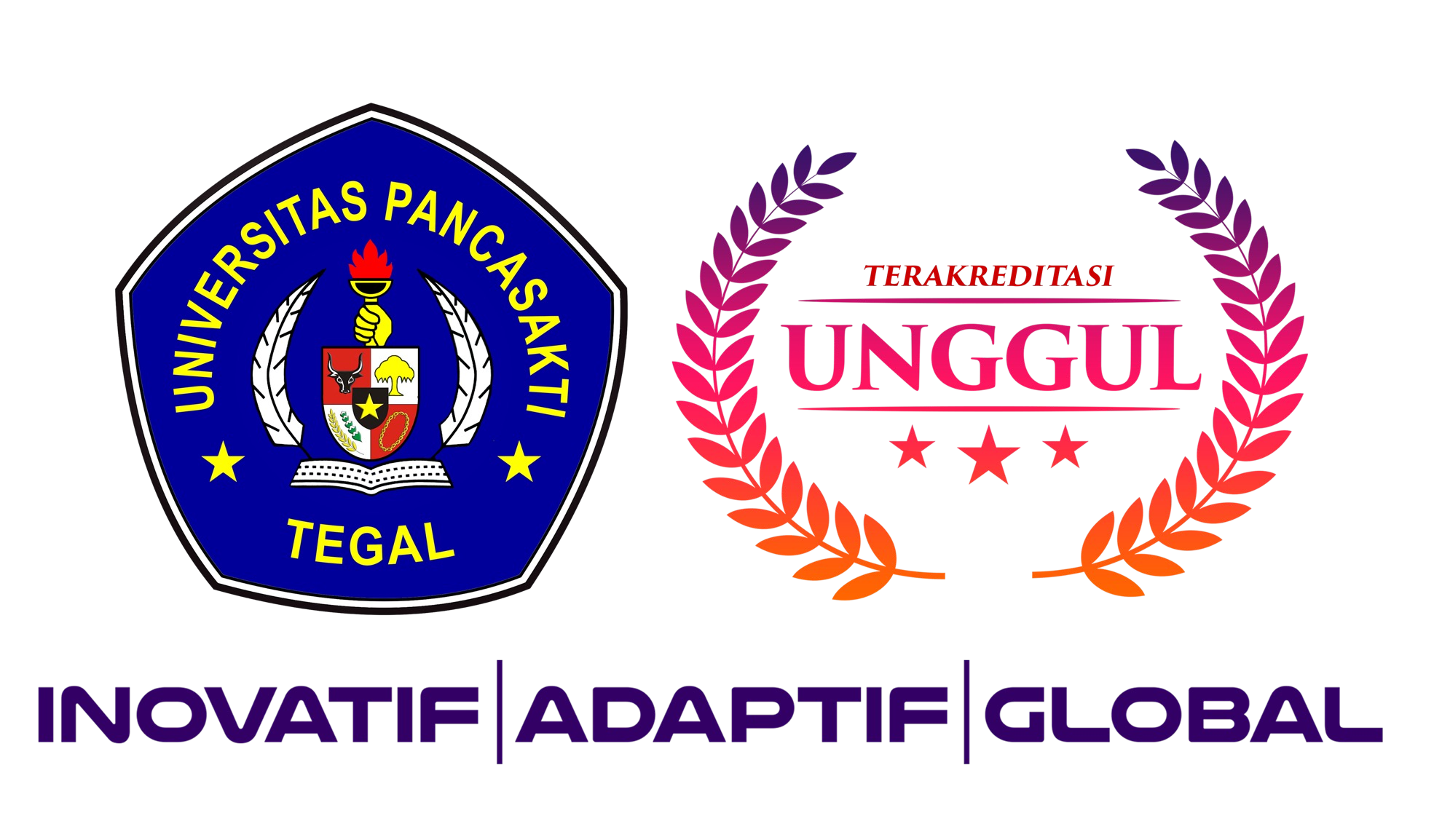 11
PROSENTASE PEMILIH PEMILU 2024
Sumber : diolah dari https://www.cnnindonesia.com/nasional/20230802155535-617-981051/definisi-pemilih-pemula-dan-jumlahnya-yang-besar-di-pemilu-2024 (diakses 11/10/23)
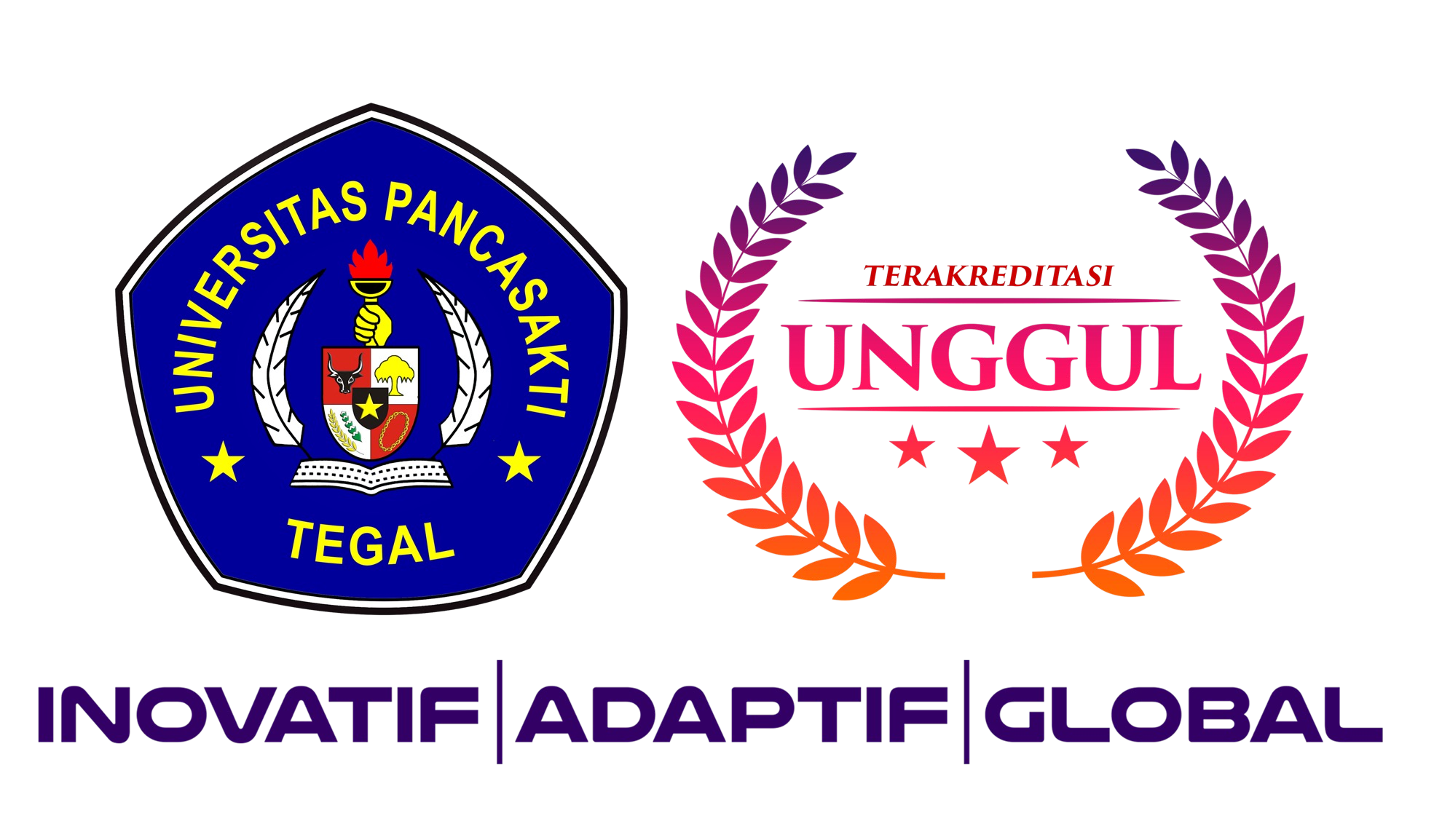 12
PERLUNYA PEMILIH CERDAS
3. URGENSI PEMERINTAHAN YANG TERBENTUK ADALAH   SAH DAN LEGITIMATED
Pemerintahan yang baru sebagai hasil proses pemilu yang bisa dipertanggungjawabkan
Pemerintahan baru diterima sebagian besar masyarakat, terpercaya
Sah secara konstitusional
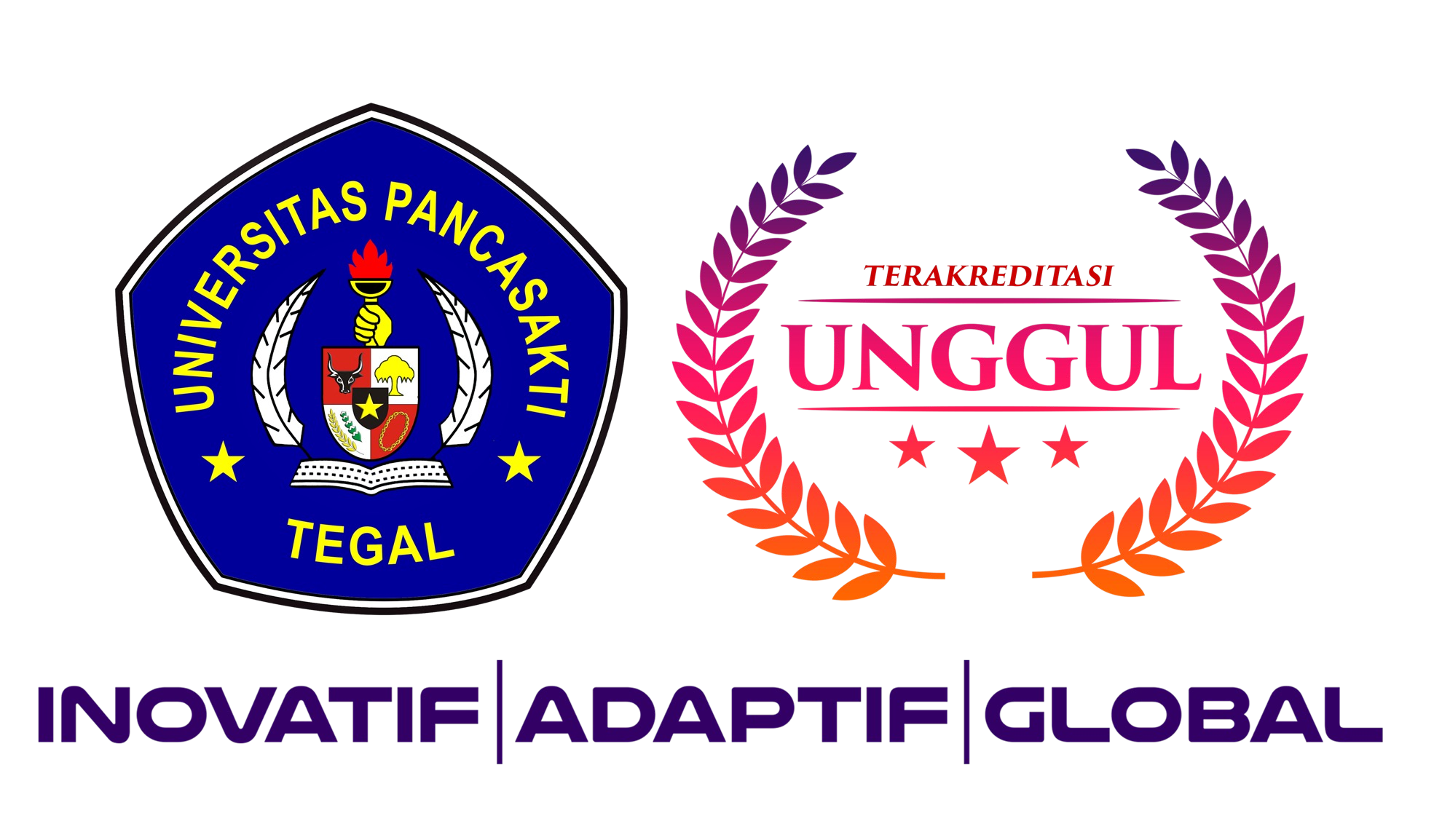 13
PERLUNYA PEMILIH CERDAS
4. Terpilihnya Pemimpin Nasional Yang Berkualitas
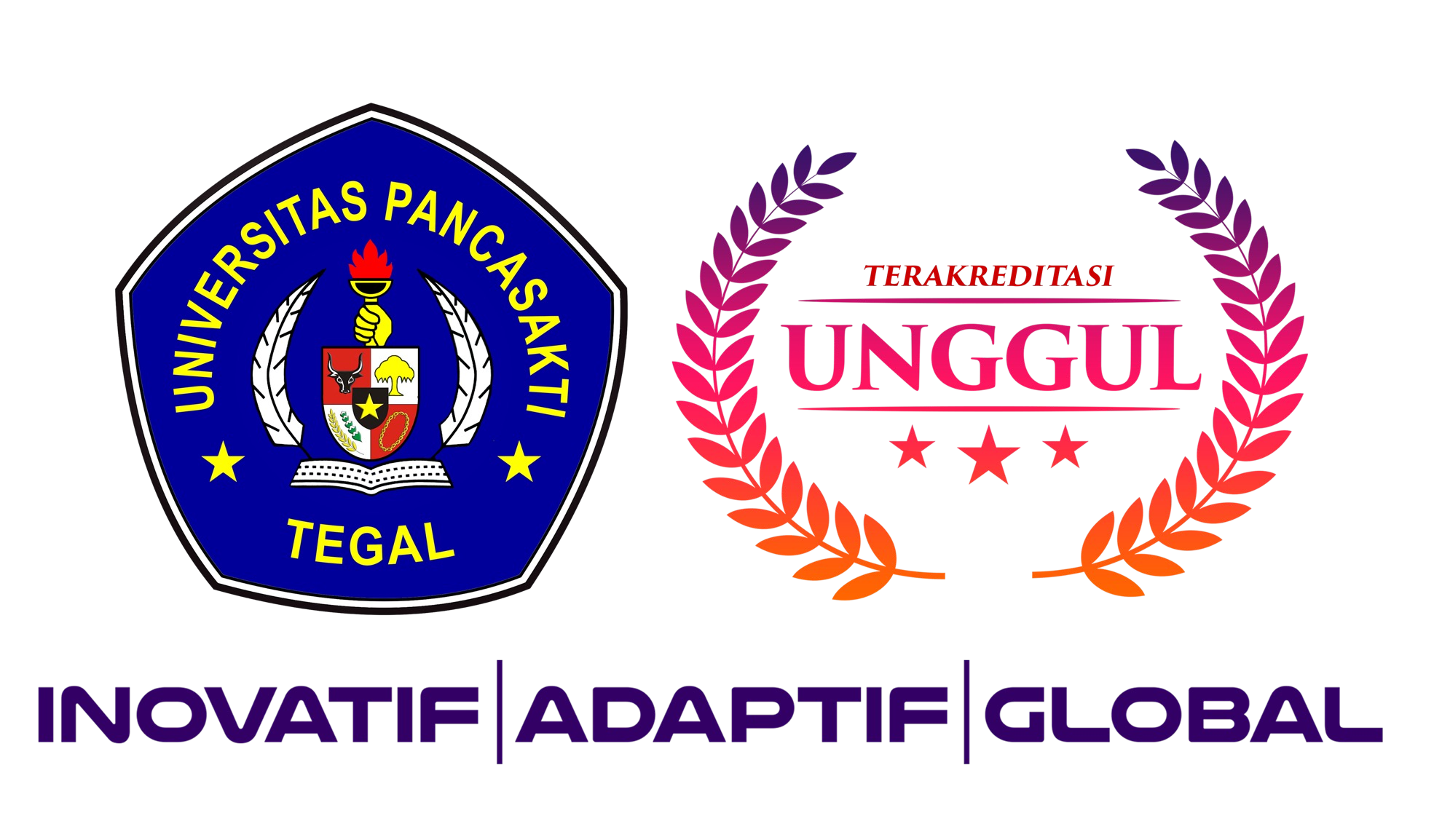 14
KRITERIA PEMILIH
PEMILIH 
PSIKOLOGIS
PEMILIH 
RASIONAL
PEMILIH 
SOSIOLOGIS
Memilih Karena Kesukaan Yang Bersifat Emosional/Pribadi
Memilih Berdasarkan Persamaan – Persamaan Primordial,  Aliran Dan Ideologis
Memilih Berdasarkan Pandangan – Pandangan Logis  Objektif Berdasarkan Prestasi Diri/Kerja Para Kandidat
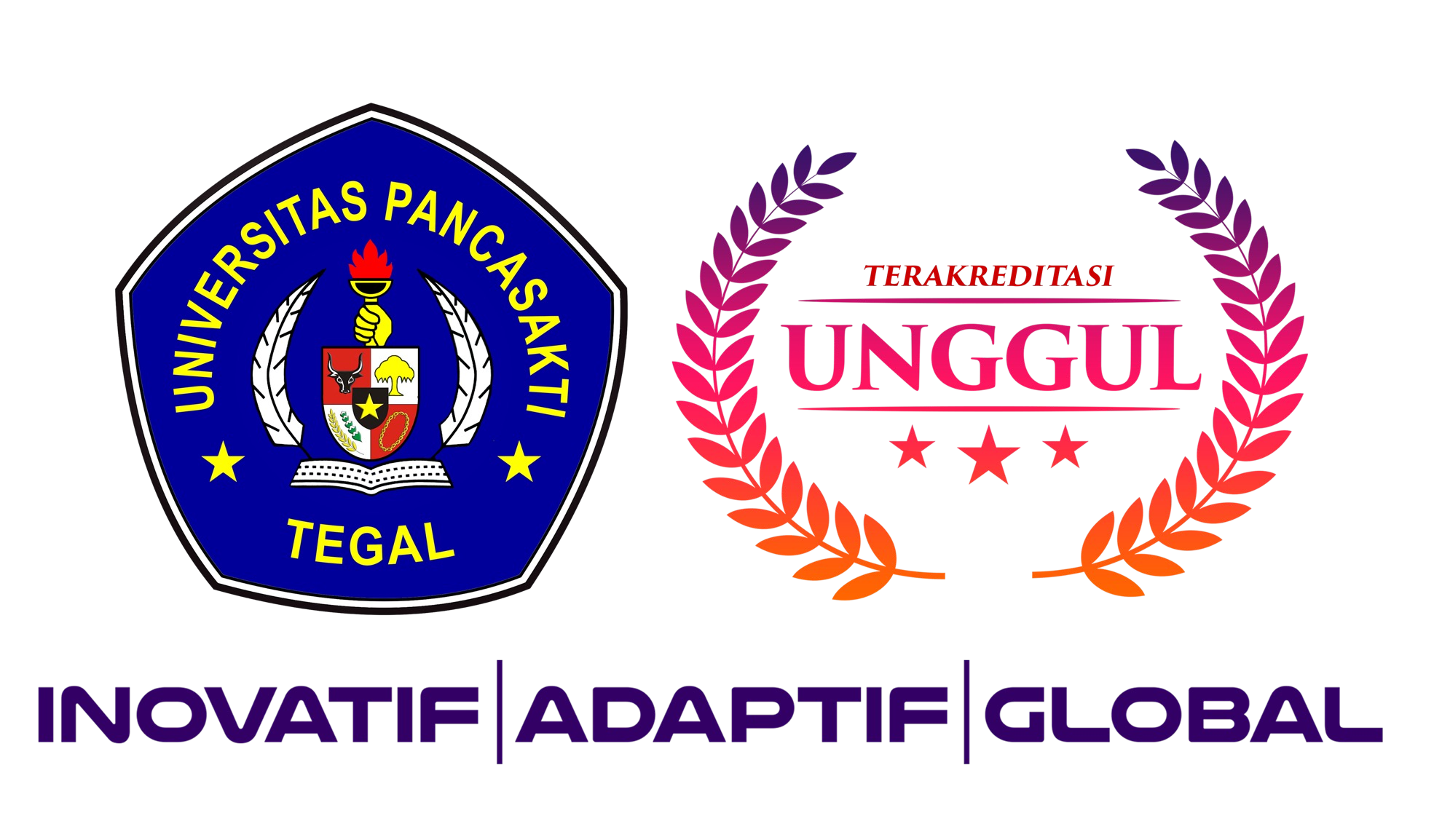 15
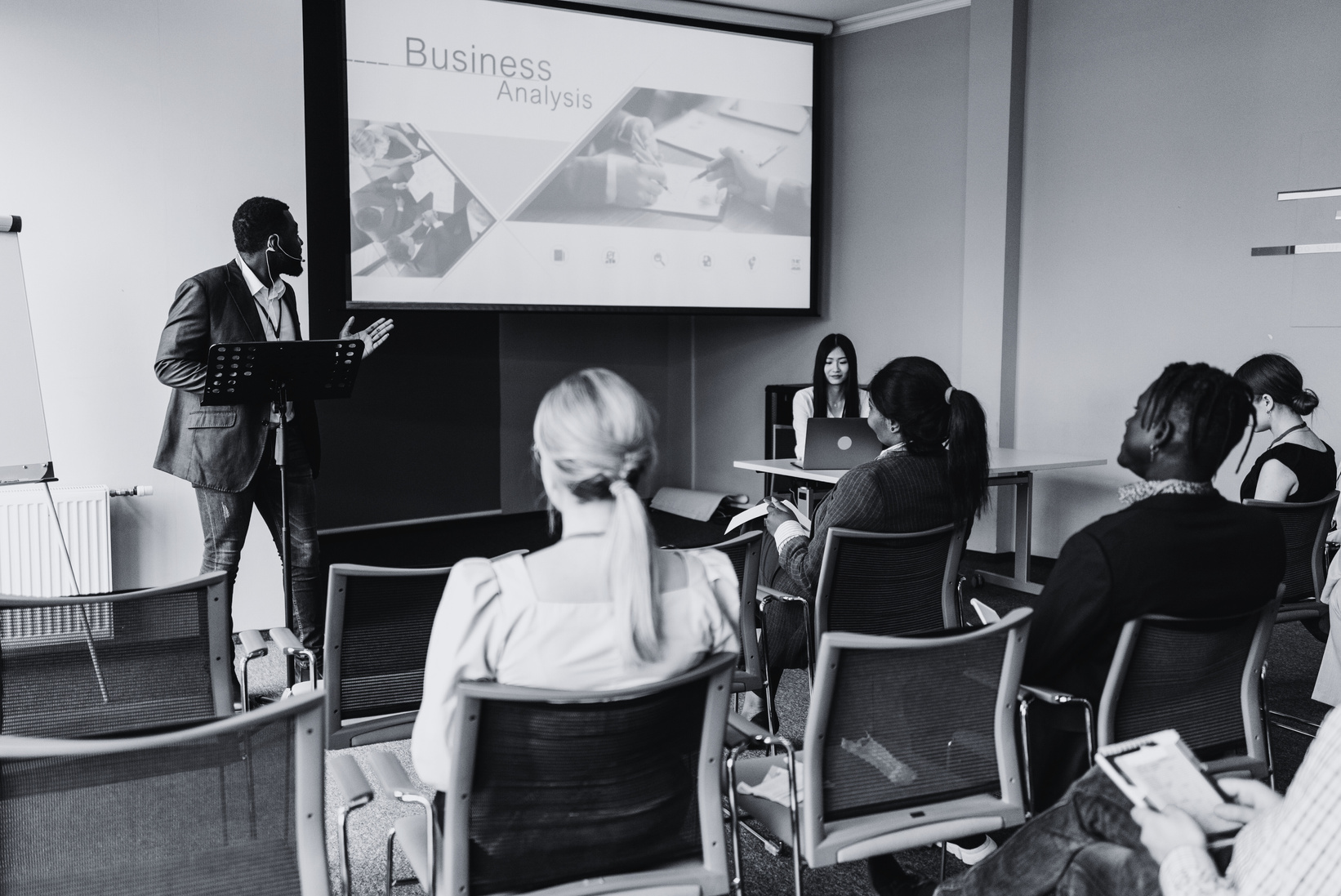 PEMILIH CERDAS
Mampu mengakses media dalam berbagai platform
Memiliki literasi politik yang luas
Memilih berdasarkan pertimbangan logis.
Memilih berdasarkan sikap / perilaku pribadi para kandidat
Memilih berdasarkan rekam jejak kandidat yang berkontestasi
Memilih berdasarkan prestasi-prestasi yang telah dicapai para kandidat.
Memilih berdasarkan visi-misi / program kerja yang ditawarkan kandidat
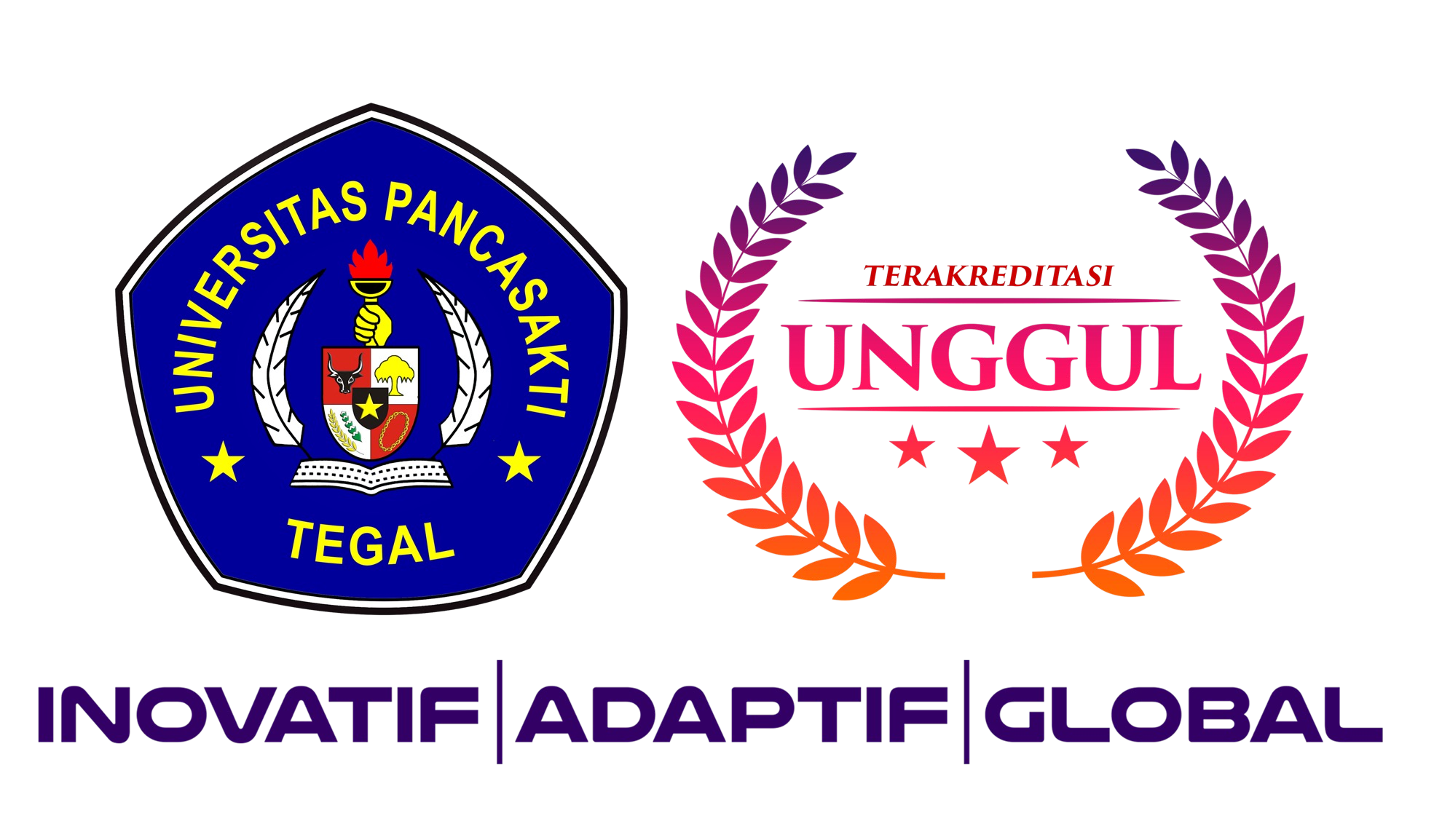 16
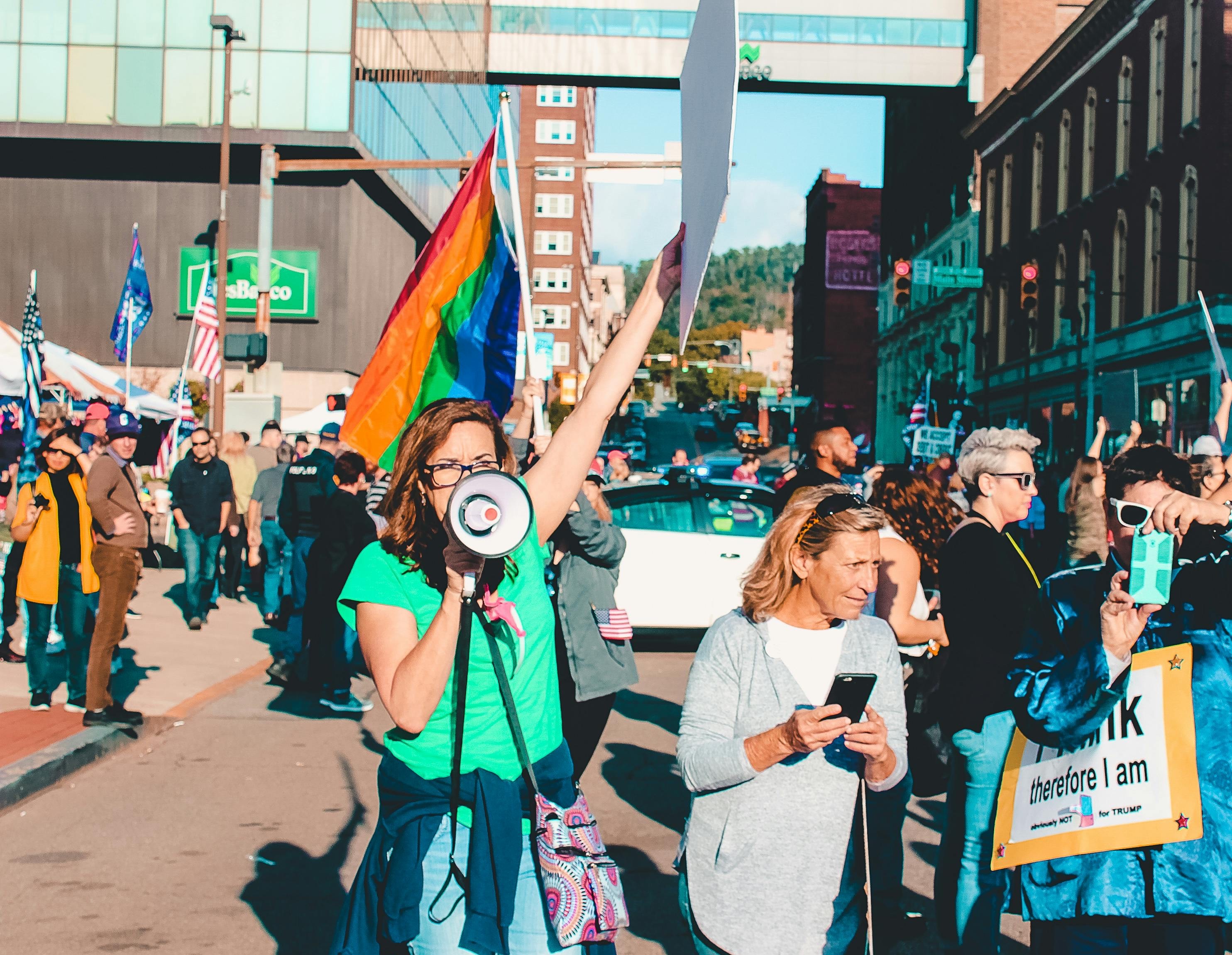 Partisipasi  Politik:  Memahami  Dinamika  Keterlibatan  Masyarakat  dalam Proses  Politik
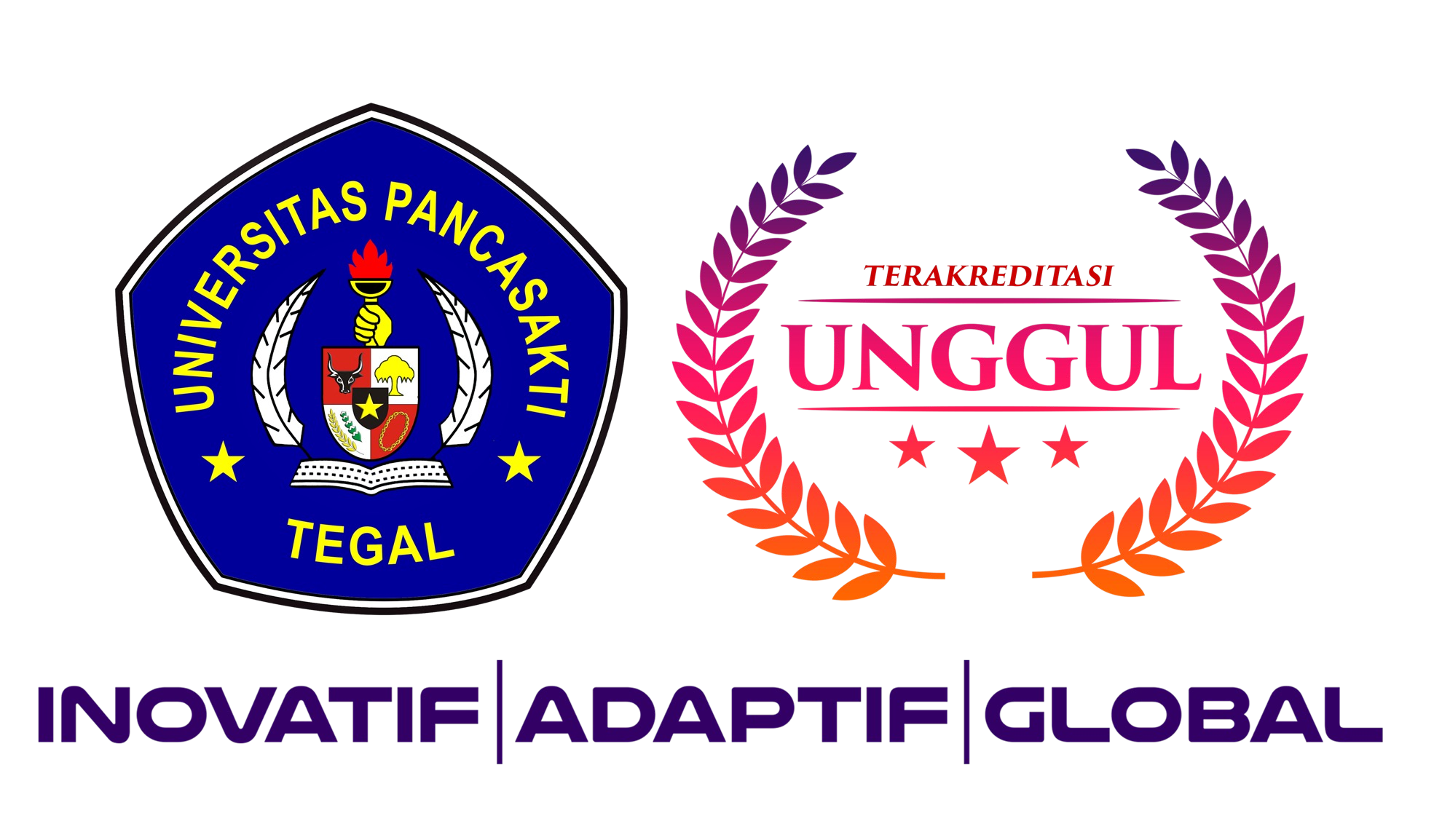 Piramida Partisipasi Politik (Soemarno, 2009)
Aktivis
Partisipan
Pengamat  Apolitic
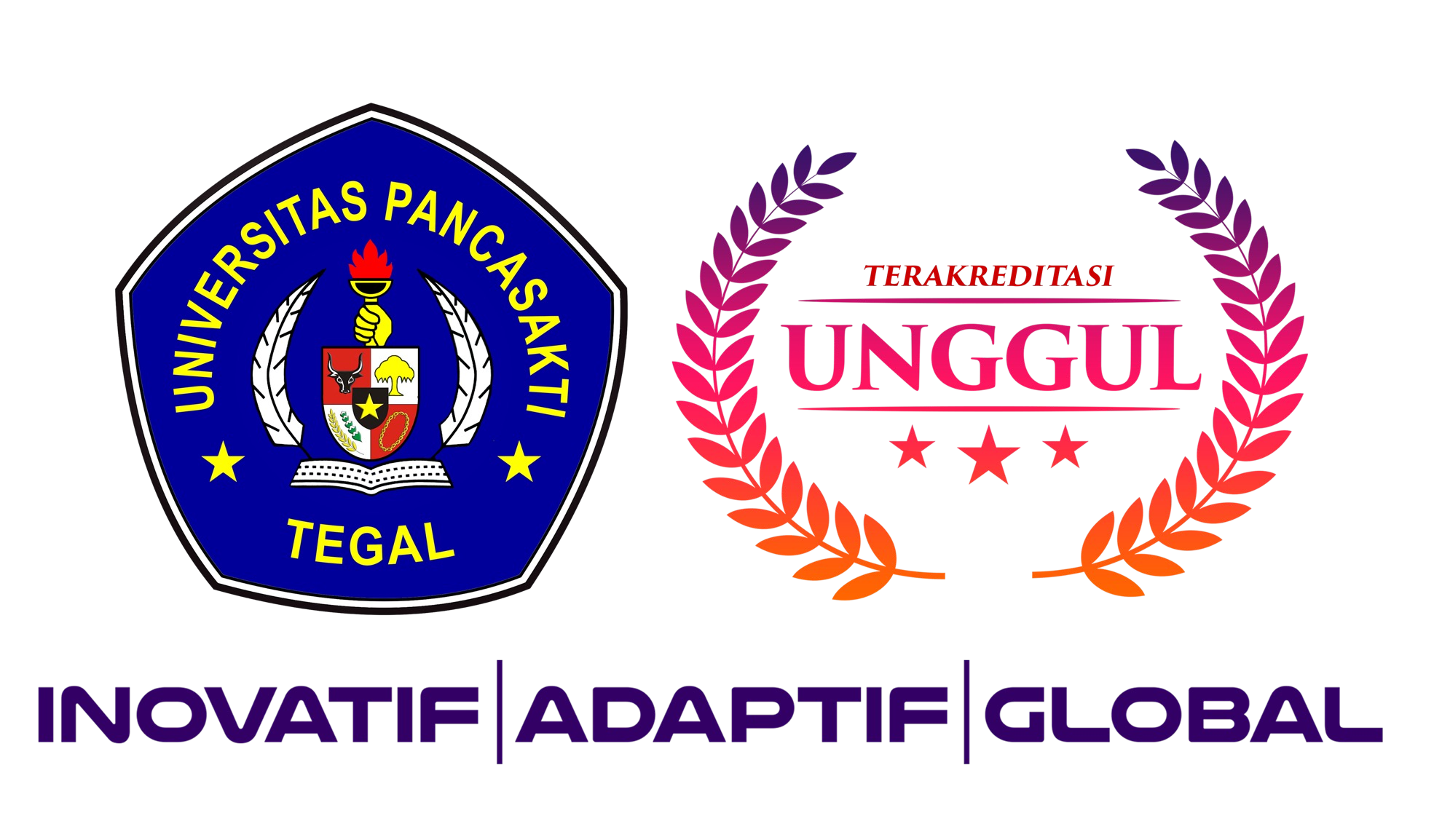 Pentingnya Partisipasi Politik
Legitimasi Sistem Politik
Pemberdayaan Masyarakat  Akuntabilitas

Perumusan Kebijakan yang Lebih Baik
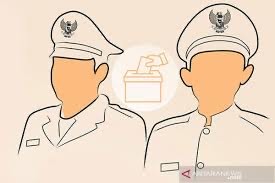 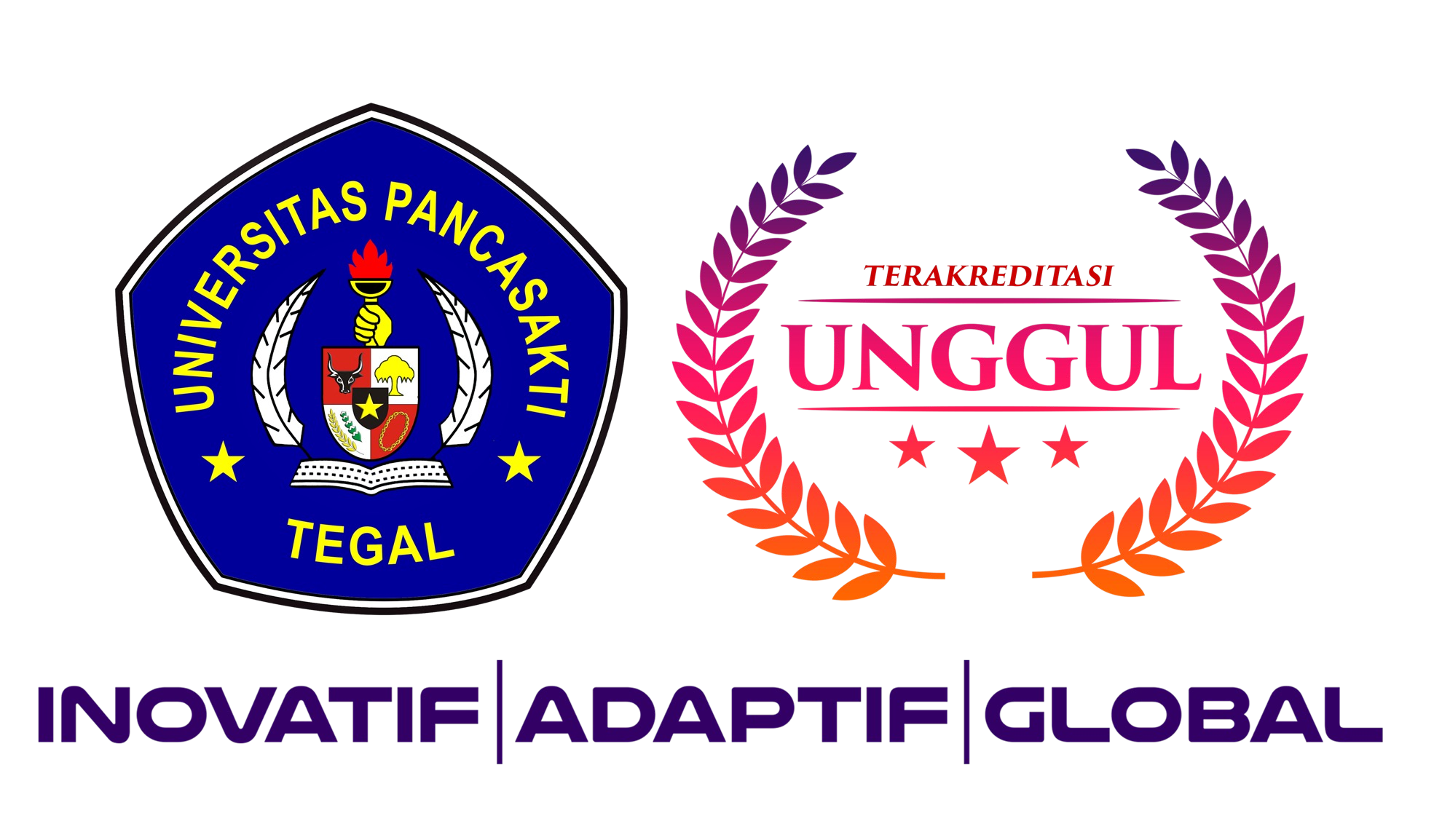 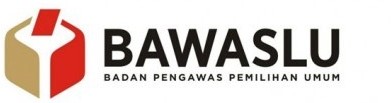 Bentuk-Bentuk Partisipasi Politik
Keterlibatan  dalam Partai  Politik
Keterlibatan  dalam  Komunitas
Pemungutan  suara
Aksi Sosial dan  Protes
E-partisipasi
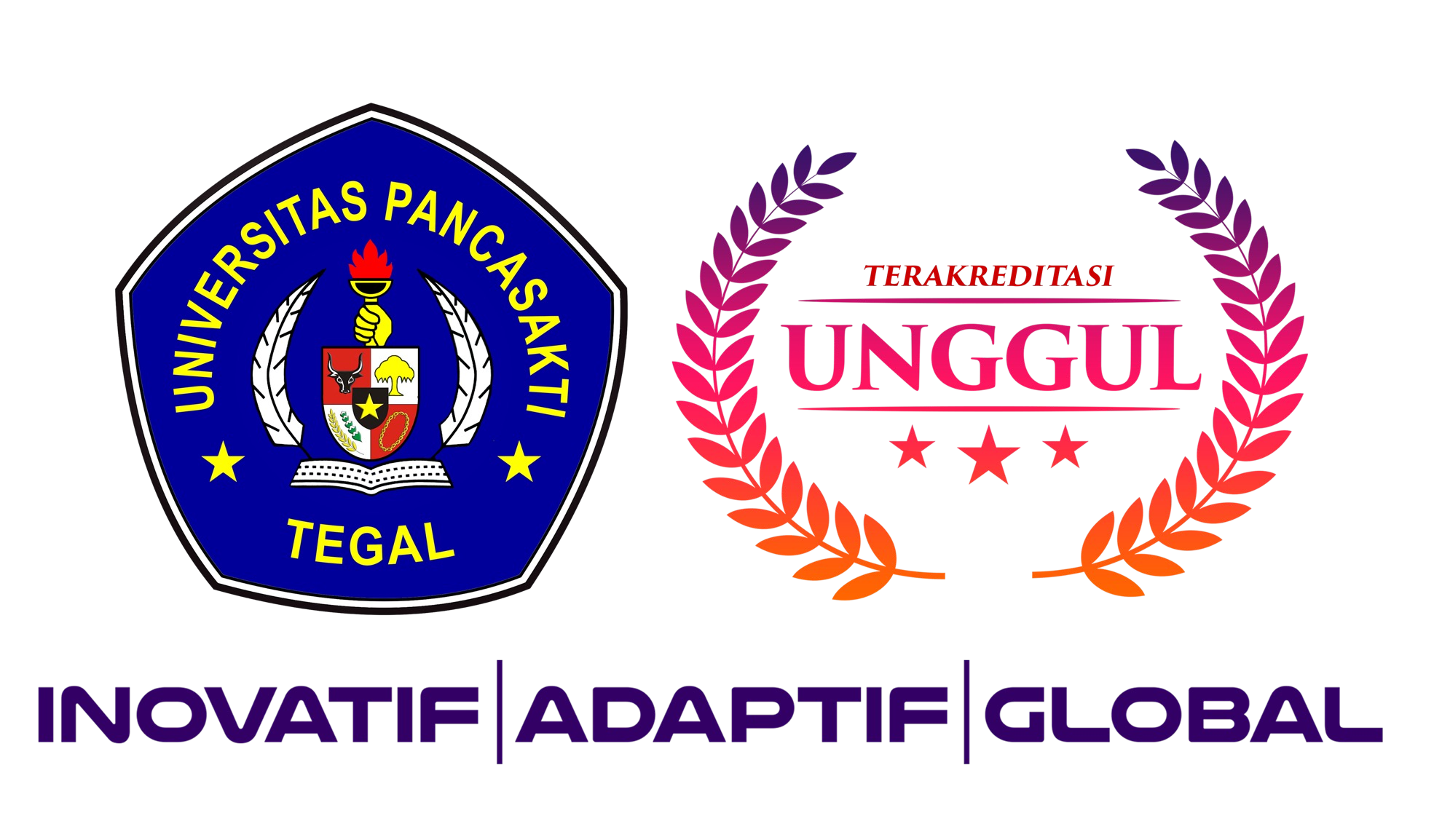 Faktor-Faktor yang Mempengaruhi  Partisipasi Politik
Kondisi  Politik
Akses
Terhadap  Informasi
Budaya  dan Nilai
Sosial  Ekonomi
Pendidikan
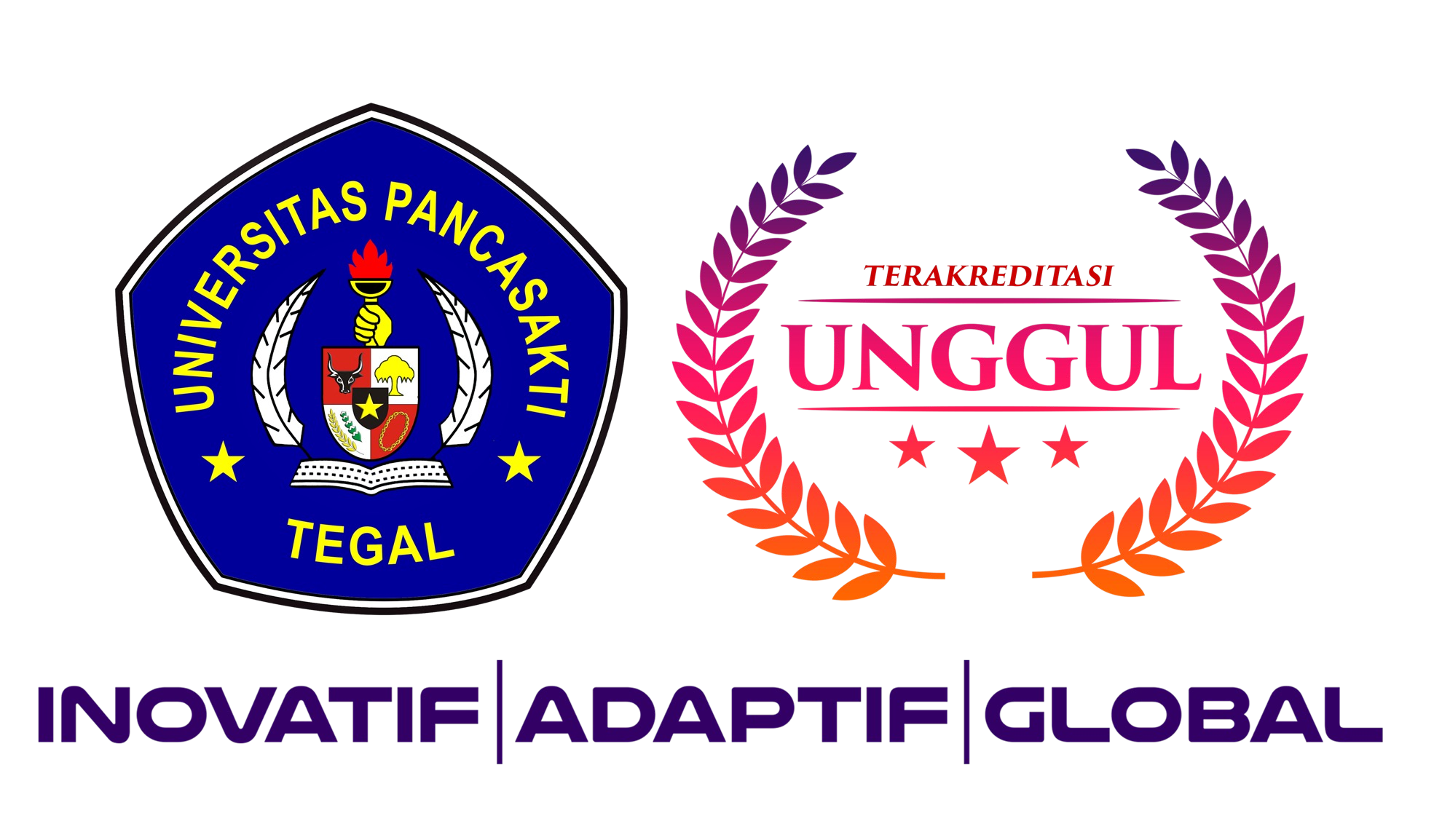 Tantangan dalam Partisipasi Politik
Apati Politik
Merasa suara tidak  berharga dan tidak  memberi pengaruh
Diskriminasi dan  Eksklusi
elompok-kelompok  tertentu, seperti  perempuan, minoritas  etnis, dan masyarakat  miskin.
Keterbatasan  Akses
Dalam beberapa  kasus, akses ke  pemungutan suara  dan informasi politik  mungkin terhambat  oleh berbagai faktor,  seperti lokasi  geografis atau  infrastruktur yang  buruk
Manipulasi dan  Dezinformasi
Manipulasi informasi  untuk mempengaruhi  pandangan  masyarakat
Konflik dan  Ketidakstabilan
Terhambat oleh  kekerasan, ketakutan,  dan ketidakpastian.
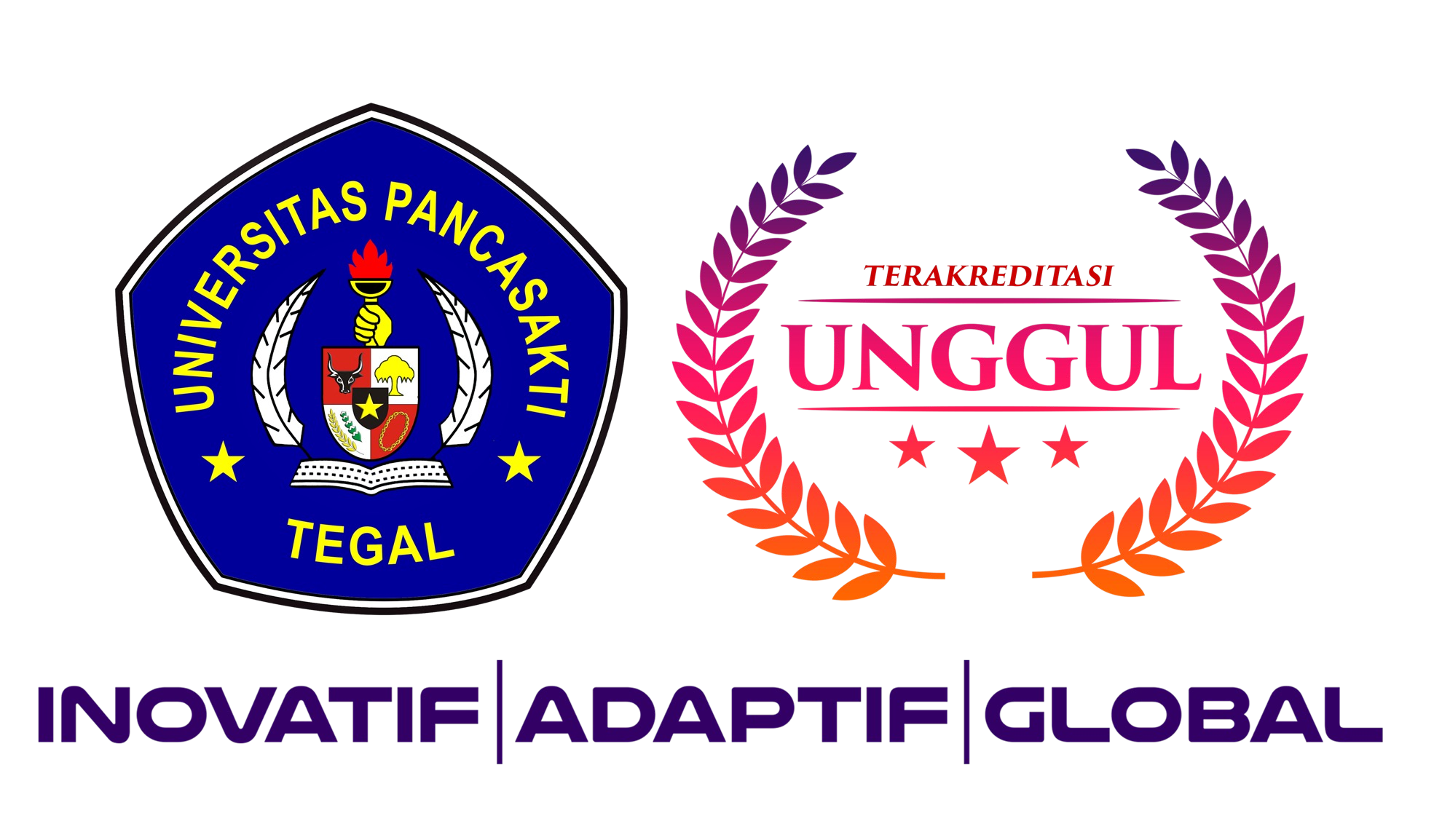 Terimakasih